Developing Deeper Learning through Rich Mathematical Tasks 2019 Mathematics Institute3-5 Session
Welcome and Introductions
Just Like Me
Stand up if… you are a pet owner.
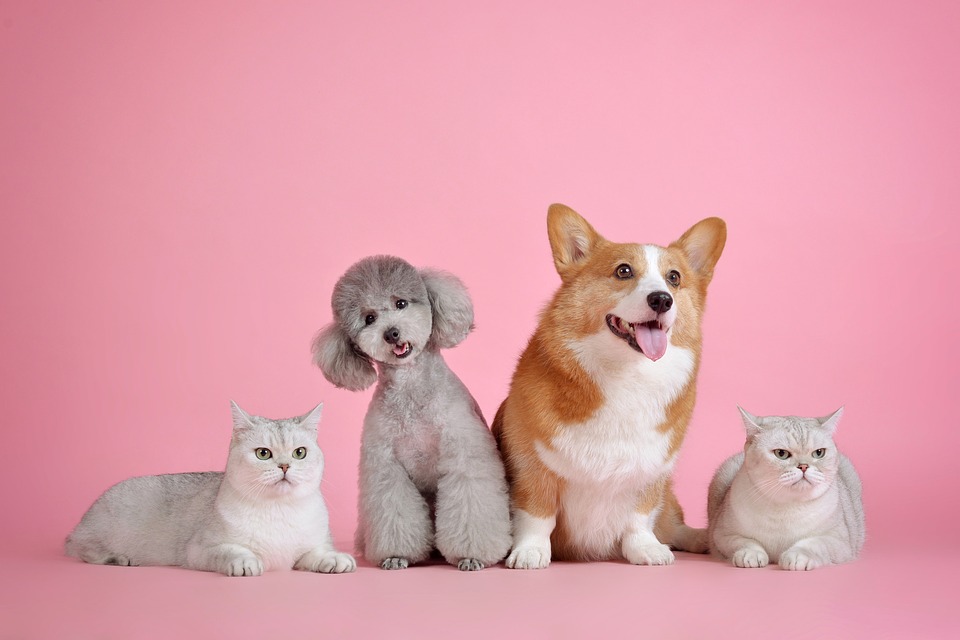 3
Just Like Me
Stand up if… you have used rich mathematical tasks in your classroom.
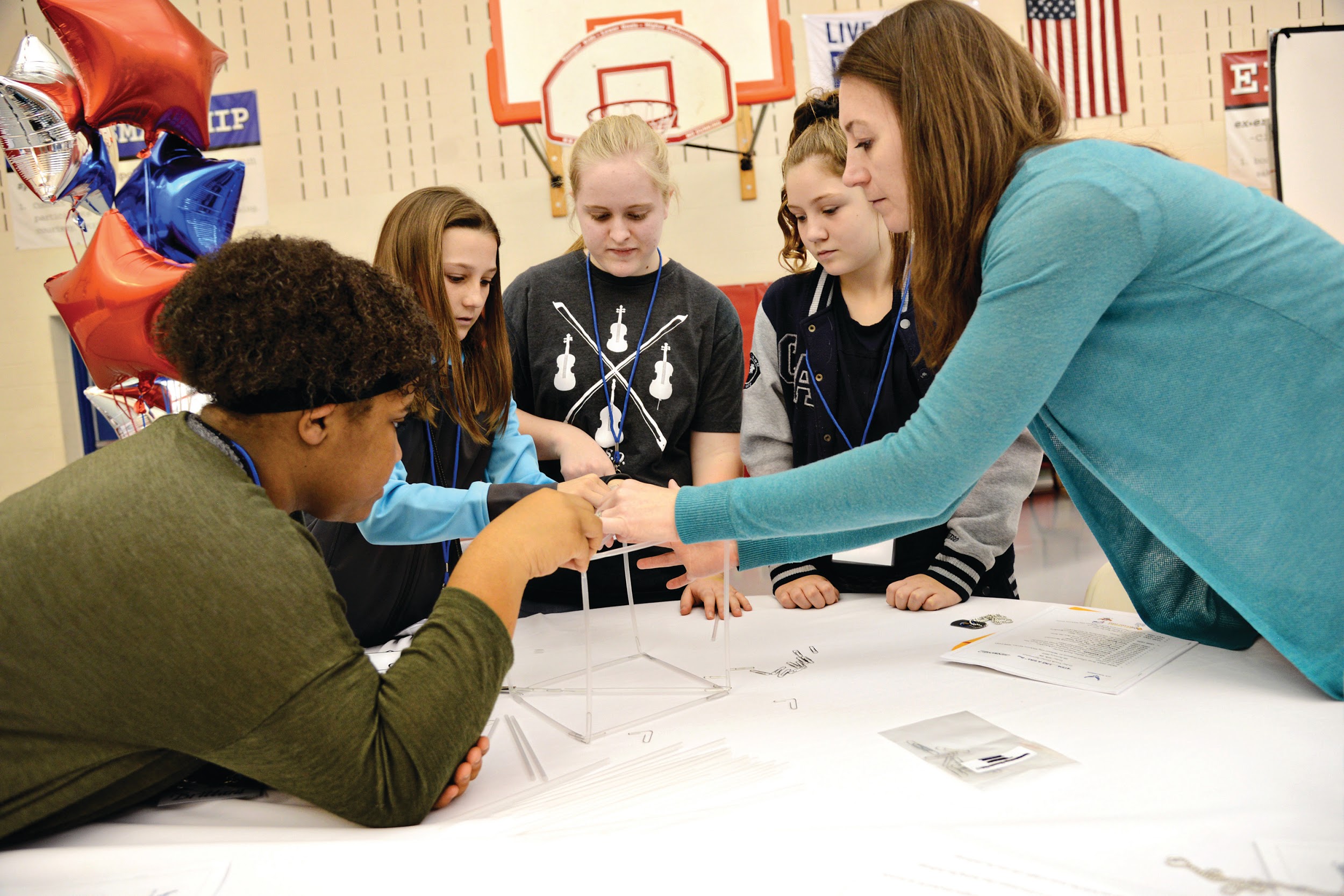 4
Just Like Me
Stand up if… you drove over an hour to get here today.
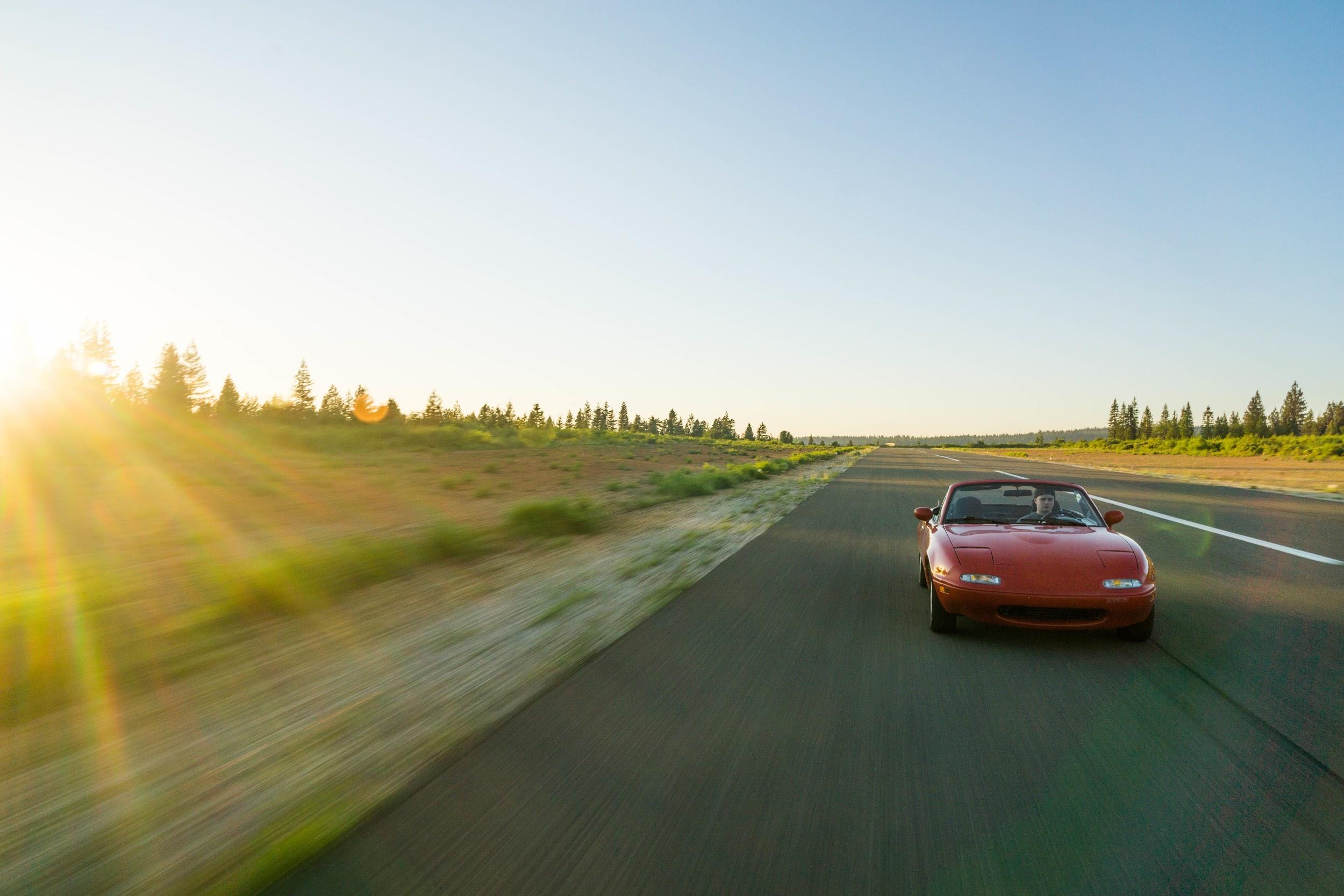 5
Just Like Me
Stand up if… you have scored student work with a rubric before.
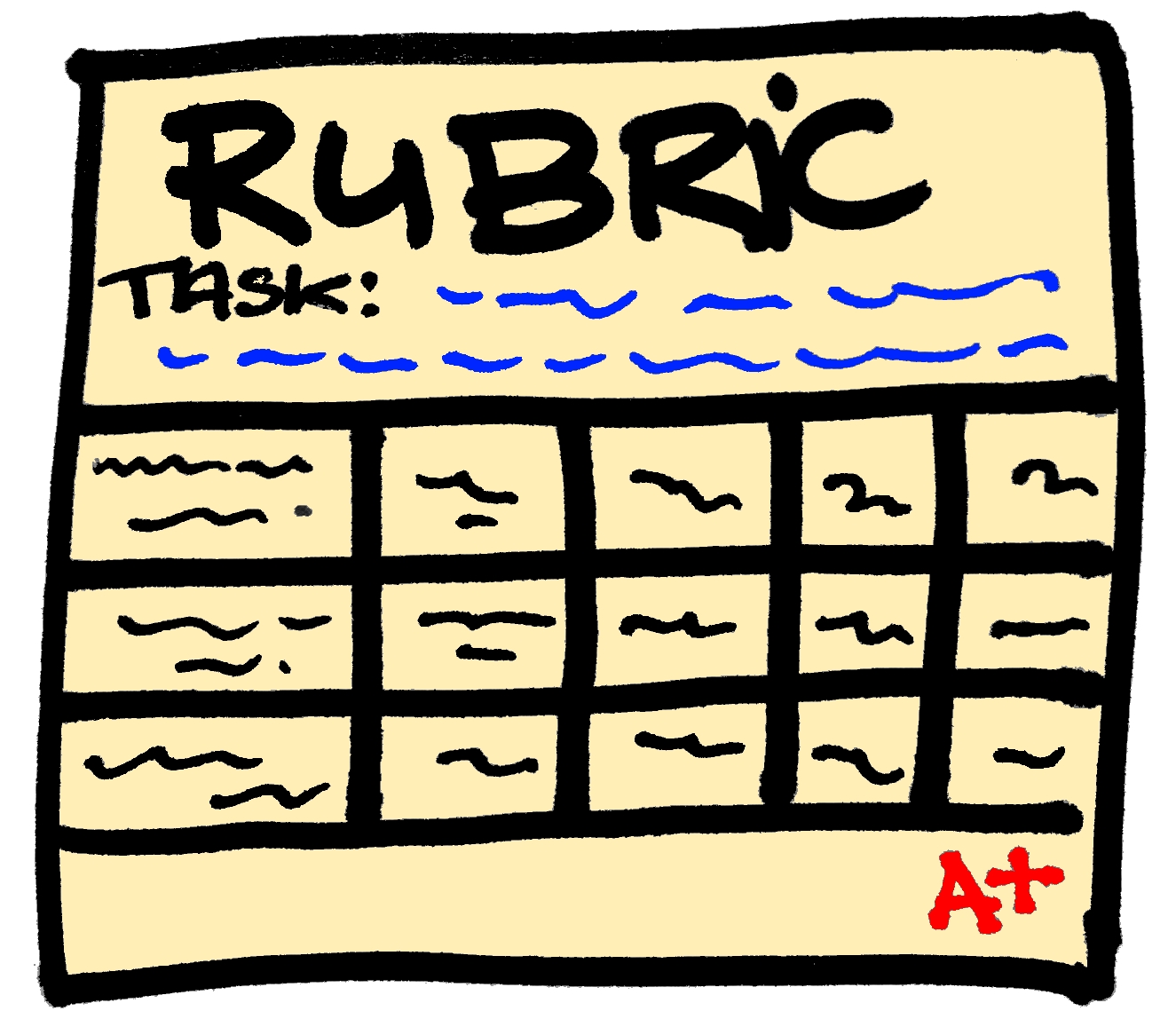 6
Just Like Me
Stand up if… you have been teaching for
less than 5 years
6-10 years
more than 10 years
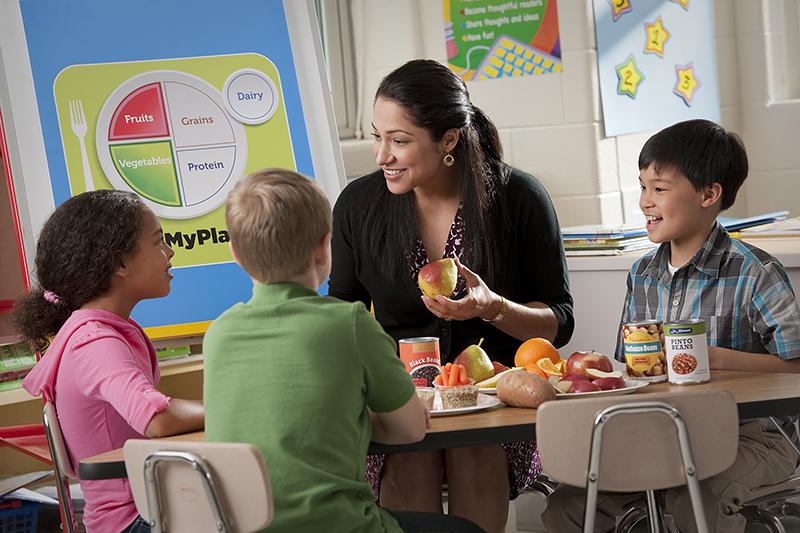 7
Just Like Me
Stand up if… you are in a role as
an administrator 
a math specialist/coach
a classroom teacher
other resource teacher
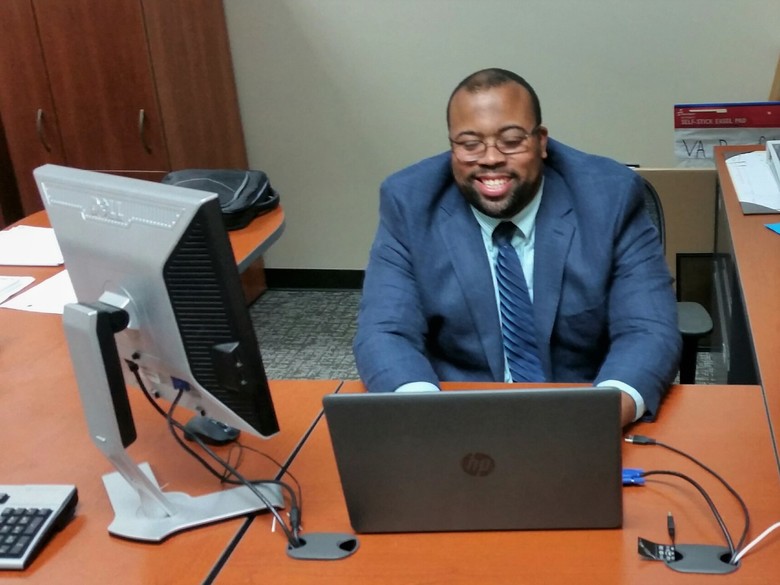 8
Just Like Me
Stand up if… you have heard of Visible Learning.
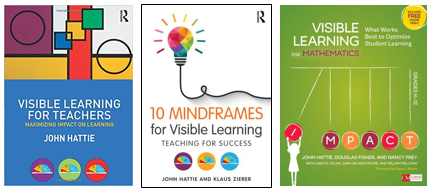 9
Just Like Me
Stand up if… you believe you have an impact on student learning.
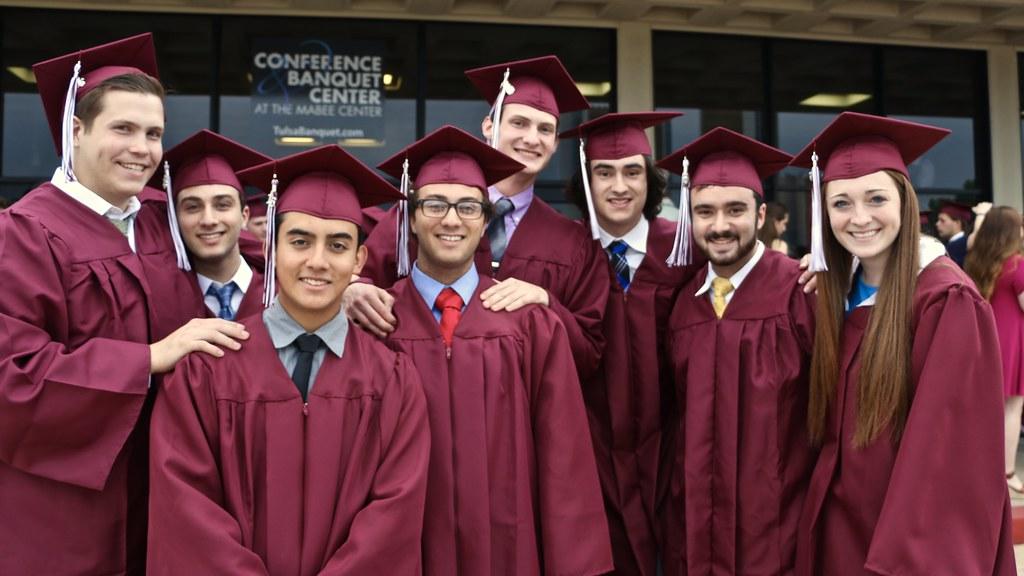 10
Agenda
Morning Session
Module 1: Overview – Visible Learning, Equity, and Identity 
Module 2: Task Implementation (Before)

Afternoon Session
Module 3: Task Implementation (During/After)
Module 4: Assessing Student Understanding 
Reflection and Closure
11
Opening Video Message from VDOE
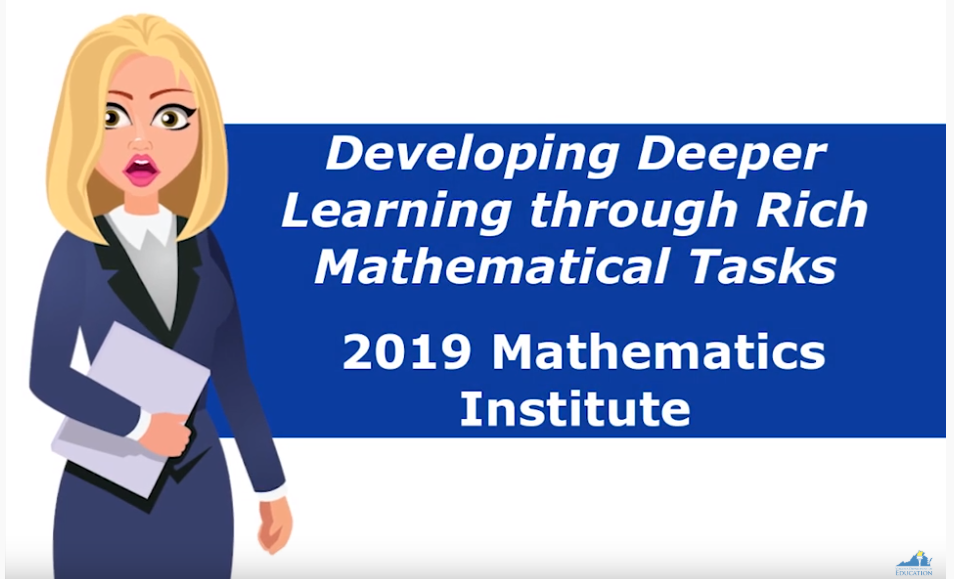 12
Session Learning Intentions
Content:
I am learning about strategies and approaches that make teaching and learning more visible.

Language:
I am learning to use the language of a visible learning     
mathematics classroom.

Social:
I am learning how to listen and respond to my colleagues’ ideas in ways that move everyone forward as learners.
13
I. Overview – Visible Learning, Equity, and Identity
Module I - Success Criteria
I can recognize strategies in teaching and learning that have high impacts (effect size) on student achievement.

I can recognize and support equitable learning opportunities for all students that promote positive student mathematical identity and agency.

I can describe how to create a classroom environment that supports the development of assessment-capable mathematics learners.
15
Math Identity, Agency, and Equity
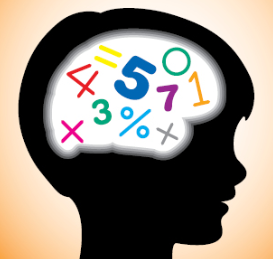 16
What’s Your Math Story?Mathematics Identity Graph
Create a timeline of your mathematical experiences 
indicating 3-5 distinct high and low points.
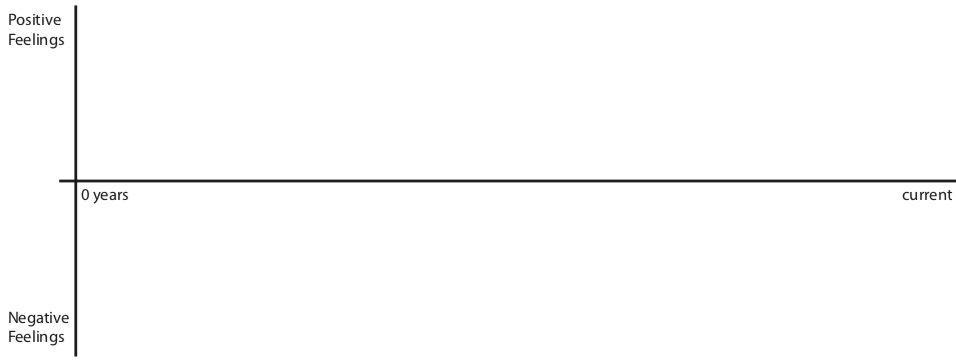 Consider the following questions:
Briefly describe one of your low points.  What made this a negative mathematical experience?
Briefly describe one of your high points.  What made this a positive mathematical experience?
17
Turn and Talk
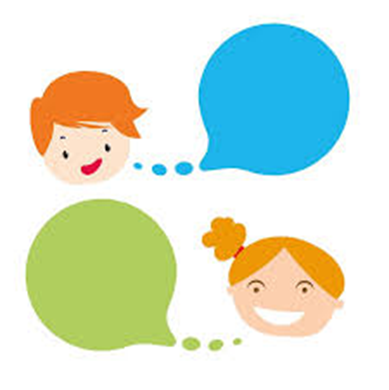 What is the leverage point for a mathematical experience to be positive or negative?

Thinking about your classroom, what beliefs do you hold that promote positive mathematical experiences for students?
18
Supporting Equitable Learning
Mathematical Identity
Mathematical Agency
Dispositions and deeply held beliefs that individuals develop about their ability to participate and perform effectively in mathematical contexts and to use mathematics to change the conditions of their lives. 

(Martin, 2012, p. 57-58)
Students’ capacity and willingness to engage mathematically.

(Schoenfeld, 2014, p. 407)
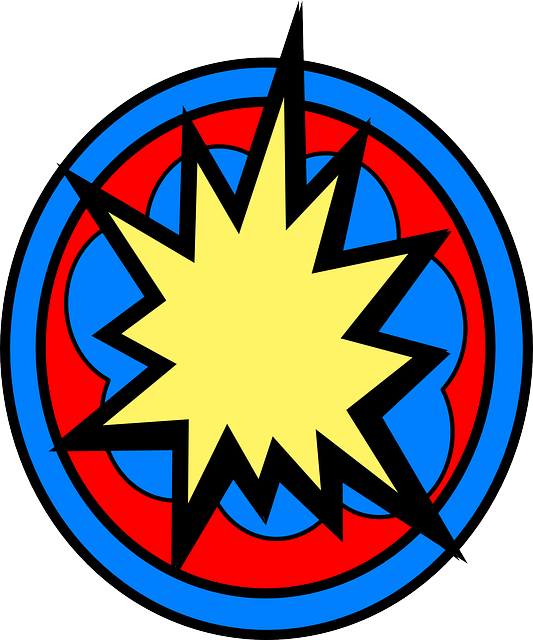 MATH
19
Positive Mathematical Identity
Empowering students to see themselves as capable of participating in and being doers of mathematics developed in a classroom where students:
Are active participants;
Engage in reasoning and sense making;
Strive to make their thinking visible and intelligible to others; 
Use multiple forms of discourse; and
Critique their world through using mathematics.
Adapted from Catalyzing Change in High School Mathematics – Initiating Critical Conversations. Reston, VA: NCTM, 2018.
20
Equity in Math
“Addressing equity and access includes both ensuring that all students attain mathematics proficiency and increasing the numbers of students from all racial, ethnic, linguistic, gender, and socioeconomic groups who attain the highest levels of mathematics achievement.” (NCTM)

– Found on VDOE Website, 
Mathematics Standards of Learning Preface, p. VI
21
Equity Quotes 4 Corners Activity
1. Read the Equity Quotes handout.

2. Decide which quote resonates with you.

3. Go to corner that corresponds to your quote’s letter.

4. Discuss why you chose this quote with others in your corner. Prepare to share out with the whole group.
22
Equity Quotes 4 Corners Activity
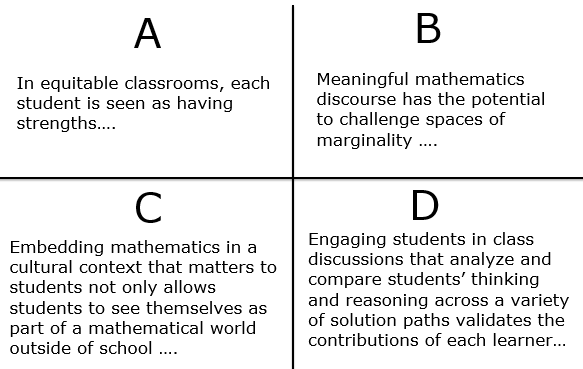 23
The Five Equity-Based Mathematics Teaching Practices
Go deep with mathematics
Leverage multiple mathematical competencies
Affirm mathematics learners’ identities
Challenge spaces of marginality
Draw on multiple resources of knowledge
Resource:  Smith, M. et al. (2017) Taking Action – Implementing Effective Mathematics Teaching Practices Series, National Council of Teachers of Mathematics.
24
A Visible Learning Classroom is...
Teachers
Learners
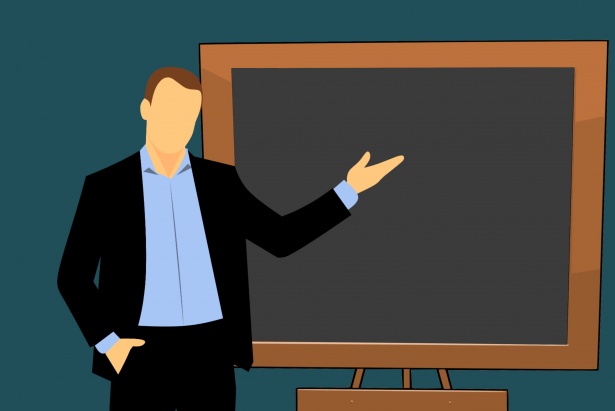 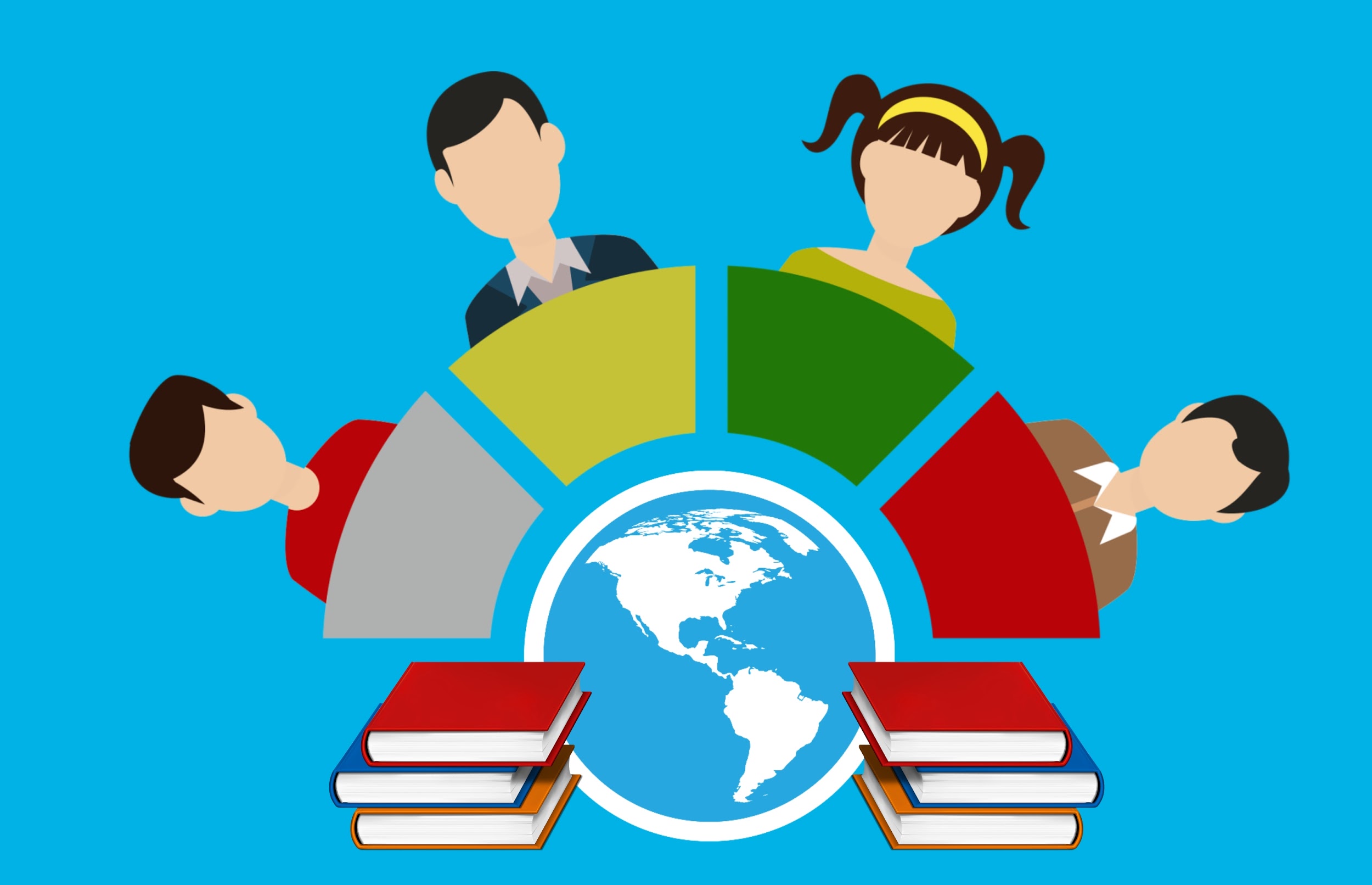 Predict:  What does visible teaching look like in a classroom?
 What does visible learning look like in a classroom?
25
Comparing Visible Teaching & Learning
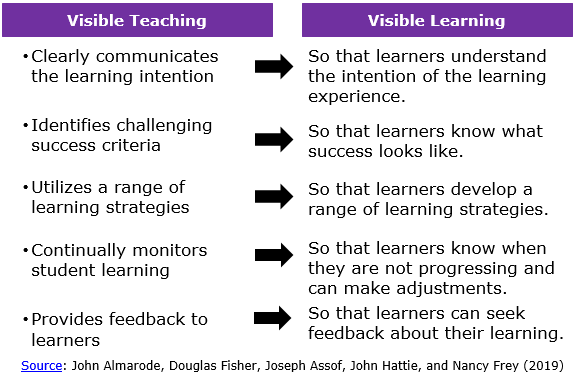 26
Assessment-Capable Visible Learners
Reflective Questions:
What are characteristics of an assessment-capable learner?
How would you create a classroom environment that supports the development of assessment-capable mathematics learners?
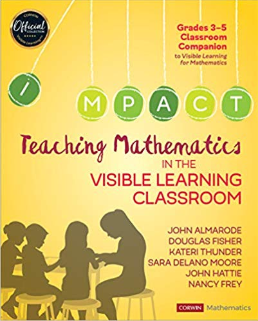 27
Assessment-Capable Visible Learners
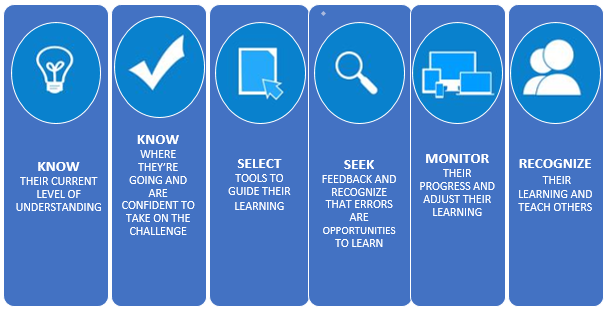 28
Barometer of Influence and Effect Size
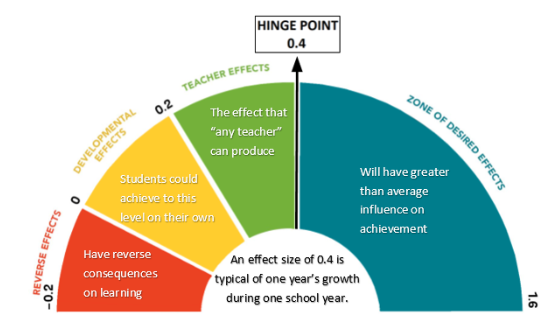 Adapted from Hattie, J. (2009) Visible Learning:  A Synthesis of Over 800 Meta-analyses Relating to Achievement.  New York, NY: Routledge.
29
Effect Size Sort
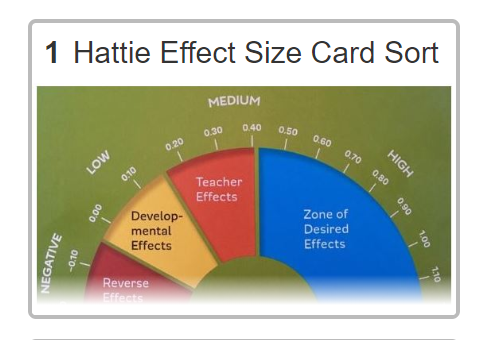 30
Effect Size of Strategies Used
Discussion
0.82
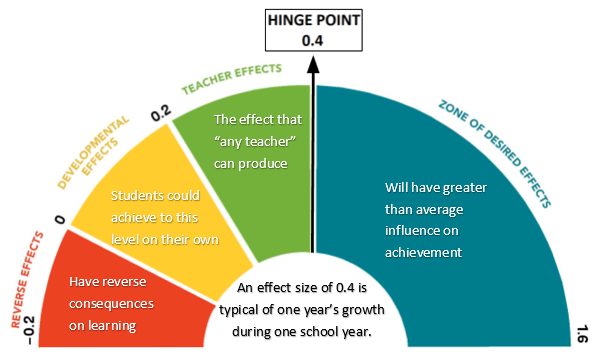 So far today, we have used…
Strategy to Integrate with Prior Knowledge 0.93
Learning Intentions 0.68
Vocabulary Instruction 0.62
Strong Classroom Cohesion 0.44
Success Criteria 1.13
Discussion 0.82
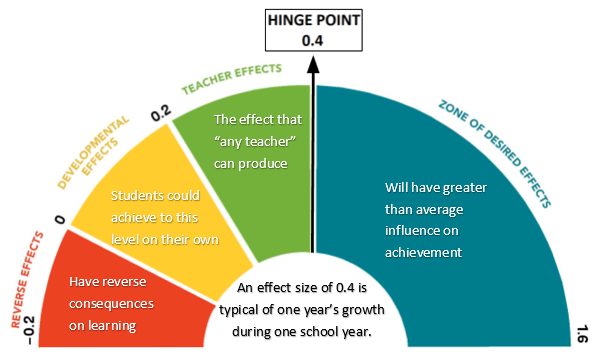 31
Focus of 2018 and 2019 Mathematics Institutes
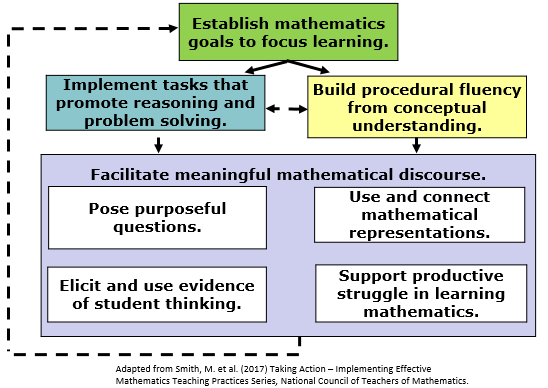 32
Communication
Mathematics Process Goals for Students
Connections
Representations
“The content of the mathematics standards is intended to support the five process goals for students”- 2009 and 2016 Mathematics Standards of Learning
Problem Solving
Reasoning
Mathematical Understanding
33
Square, Circle, Triangle Reflection
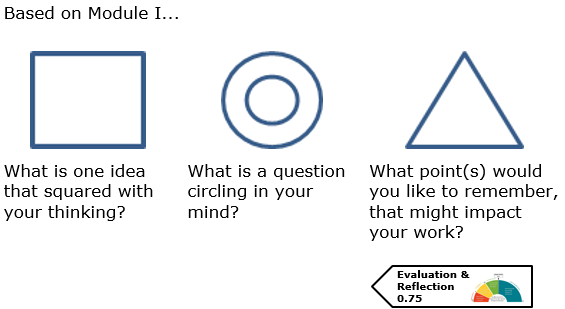 34
II. Task Implementation (Before)
Focus of 2019 Mathematics Institutes
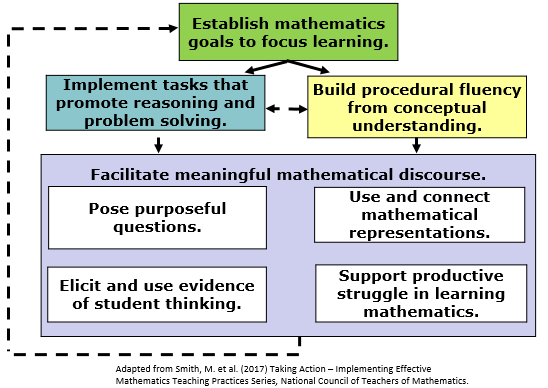 36
Module II - Success Criteria
Success Criteria
1.13
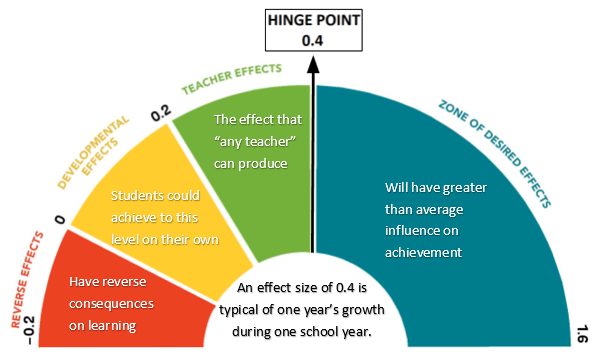 I can identify how teacher clarity about learning intentions and success criteria contributes to student success.
I can identify strategies, methods or approaches to meet the learning needs of individual students.
I can distinguish between tasks that will engage students in higher levels of cognitive demand versus lower levels of cognitive demand.
I can describe the factors associated with the decline or maintenance of the cognitive level of a rich mathematical task.
I can anticipate student solution strategies and misconceptions associated with the implementation of a mathematical task.
37
The Color Run Task
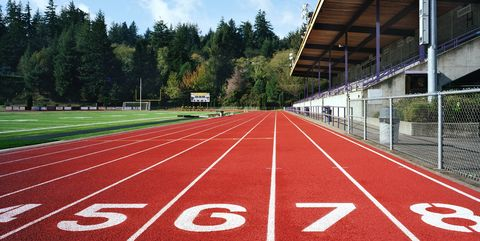 38
[Speaker Notes: Have participants take a few minutes to solve the task in at least two different ways.  Ask them to consider strategies that students might use. Encourage participants to draw pictures or representations of their strategies. Gallery Walk to see others’ strategies.]
Learning Intentions and Success Criteria
Success Criteria 
1.13
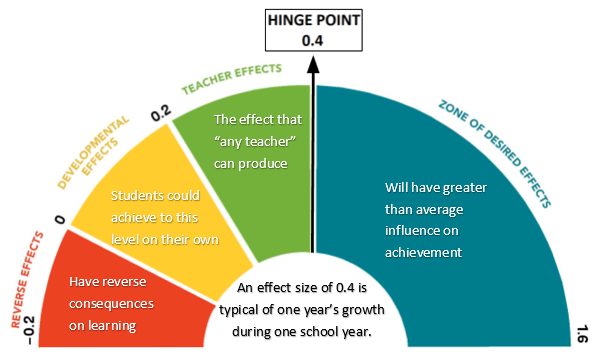 Learning intentions - describe what teachers want students to learn from the lesson.

Content: “What is the math I am supposed to use and learn today?”
Language: “How should I communicate my mathematical thinking today?”
Social: “How should I interact with my learning community today?”

Success criteria is meant to describe what success looks like when a student has reached the learning goal.
Learning Intentions
0.68
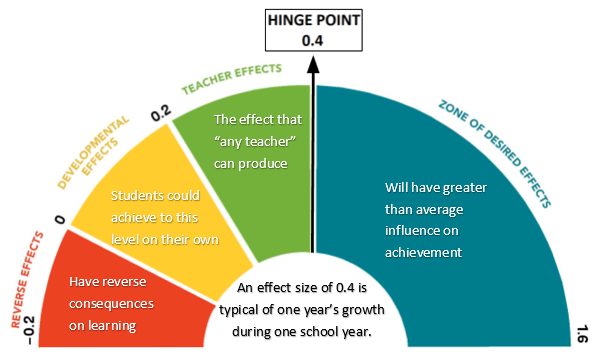 39
Say Something!
Refer to pages 53-56 in Teaching Mathematics in the Visible Learning Classroom.

With a partner, determine places to stop and reflect.
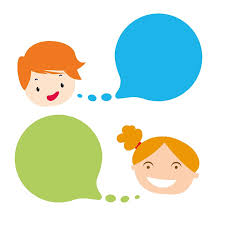 Discussion 0.82
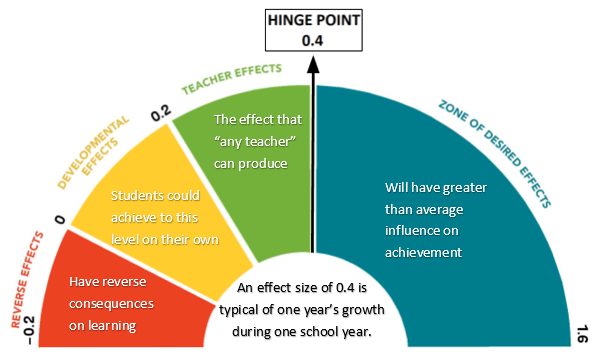 40
Task Implementation Guide
Do the Math/Anticipate Strategies
Determine Learning Intentions
Select Rich Task
Monitor
Select
Sequence
Connect
Task Implementation Guide
Determine Learning Intentions
Select Rich Task
Do the Math/Anticipate Strategies
Monitor
Select
Sequence
Connect
o
Student learning is greatest in classrooms where the tasks consistently encourage high‐ level student thinking and reasoning and least in classrooms where the tasks are routinely procedural in nature. 

(Boaler and Staples 2009; Hiebert and Wearne 1993; 
Stein and Lane 1996)
43
Teacher 
Clarity
0.75
Cognitive Demand
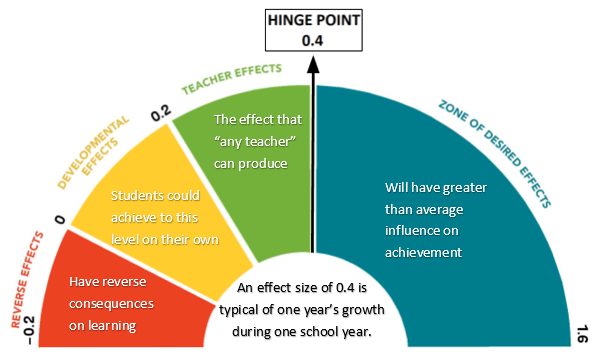 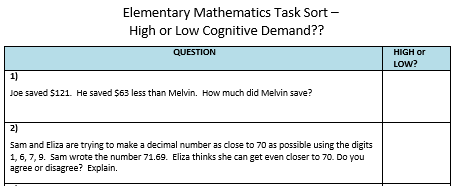 44
Think-Pair- Square
Discussion 0.82
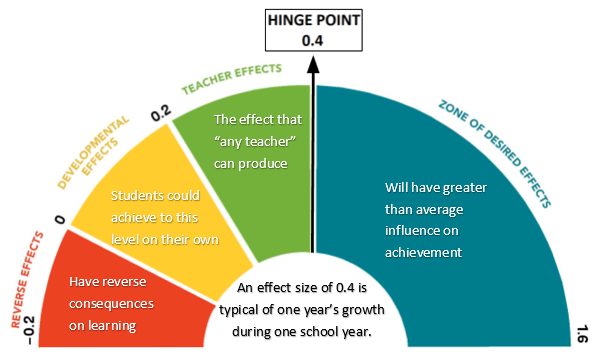 Think as you name the tasks High/Low on your own.

Pair with an elbow partner to compare answers.

Square with another pair to further compare answers.
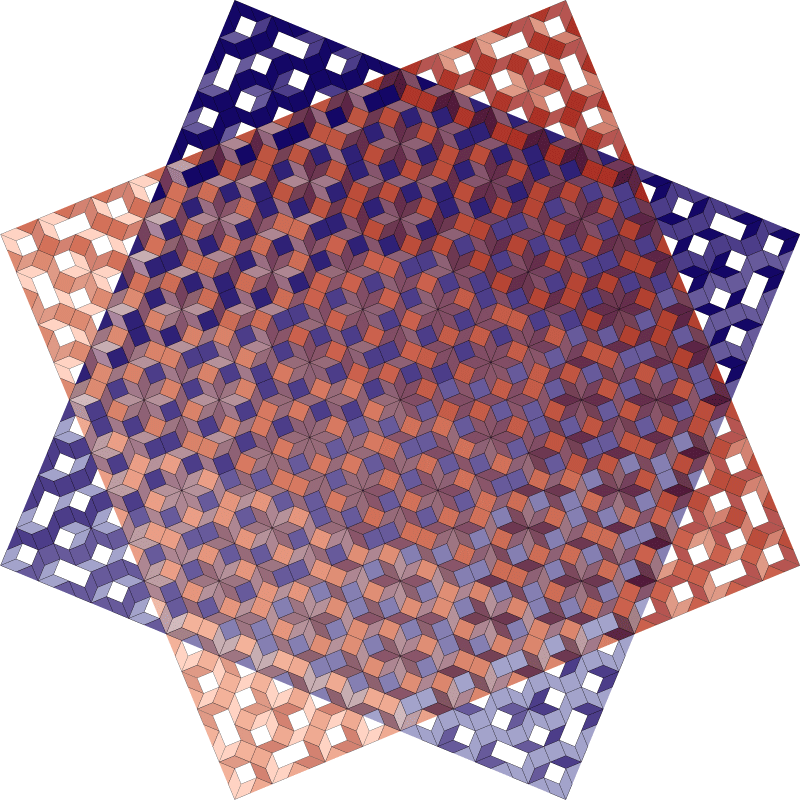 45
Cognitive Demand Characteristics: Group Consensus Chart
In your square group: 
Identify trends of your High Demand Tasks.

Complete the chart on the back of the sort to list the “Characteristics of a High and Low Cognitive Demand Tasks.”
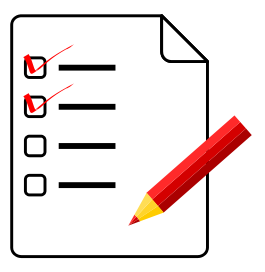 High Demand
Task
Elaboration & Organization 0.75
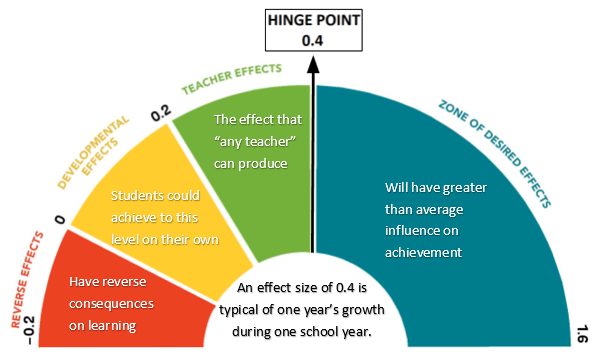 46
Rich Mathematical Tasks - Definition
Rich mathematical tasks engage students in sense-making through deeper learning that require high levels of thinking, reasoning, and problem solving.
Vocabulary Instruction 0.62
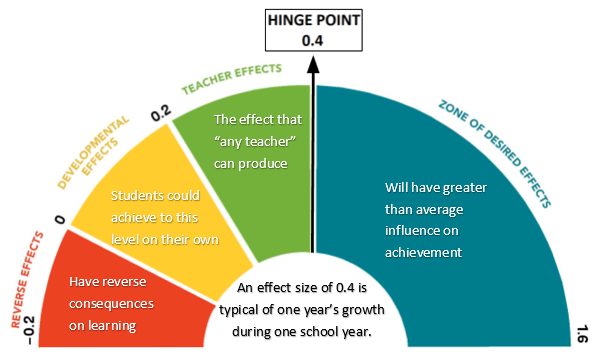 47
Characteristics of Rich Tasks
Similarities & Differences
1.32
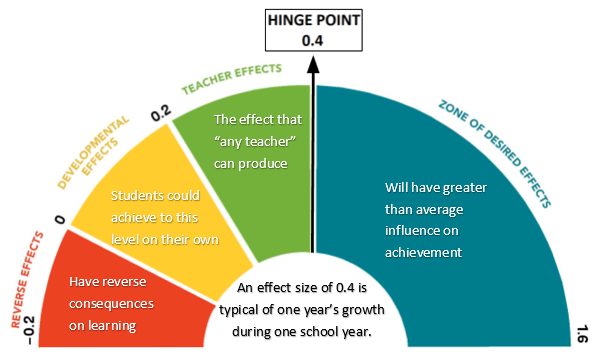 Promote high levels of cognitive demand
Allow multiple entry points to students with a wide range of skills and abilities
Allow for multiple solution pathways
Promote reasoning and sense making
Encourage the use of varied representations 
Require justification or explanation 
Encourage connections among ideas
Are authentic, relevant, or problem-based
48
The Color Run Task
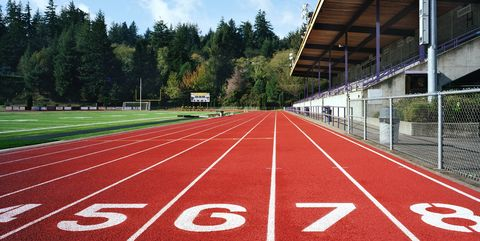 49
[Speaker Notes: Based on the criteria the teams created, does the task require high cognitive demand?  Why or why not? Share out.]
It’s not just about the task…
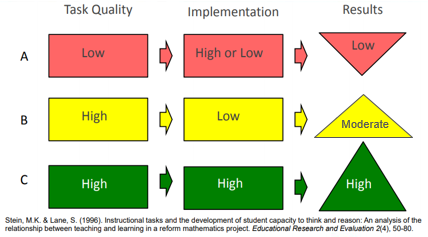 50
Factors Associated with the Decline and Maintenance of High-Level Tasks
Scaffolding 0.82
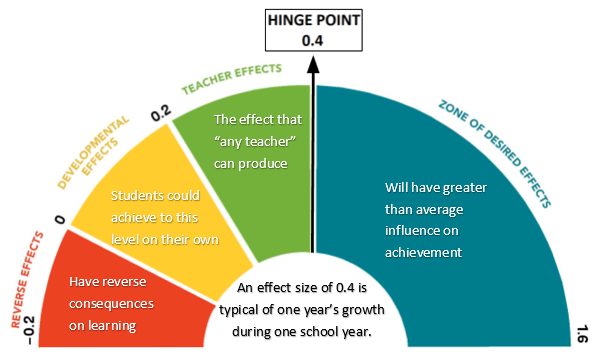 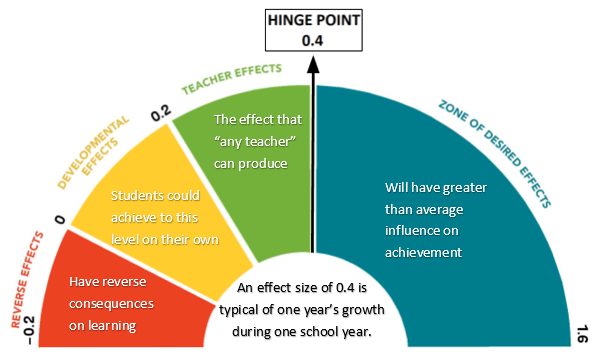 Feedback 0.70
Resource:  Smith, M. et al. (2017) Taking Action – Implementing Effective Mathematics Teaching Practices Series (p. 38), National Council of Teachers of Mathematics.
51
Task Implementation Guide
Determine Learning Intentions
Select Rich Task
Do the Math/Anticipate Strategies
Monitor
Select
Sequence
Connect
Activate Prior Knowledge
Prior Knowledge
0.93
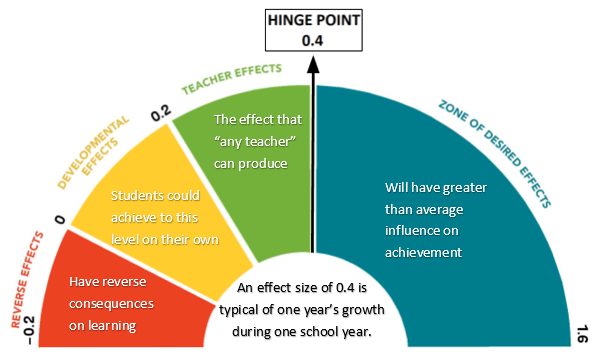 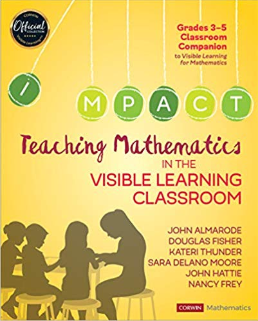 Visible Learning  Book Pages 69-76
53
Reflection
Evaluation & Reflection
0.75
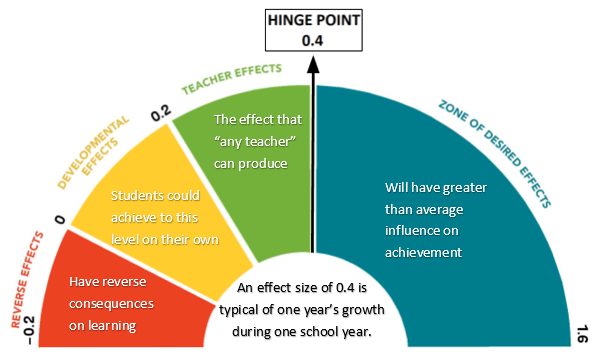 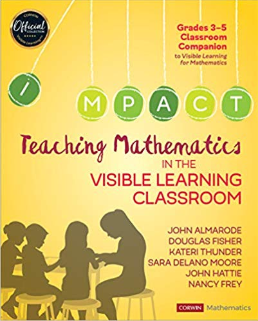 Based on your reading what are some teaching takeaways you might consider when activating prior knowledge?
54
The “Goldilocks” Effect
Right Level of
Challenge
0.74
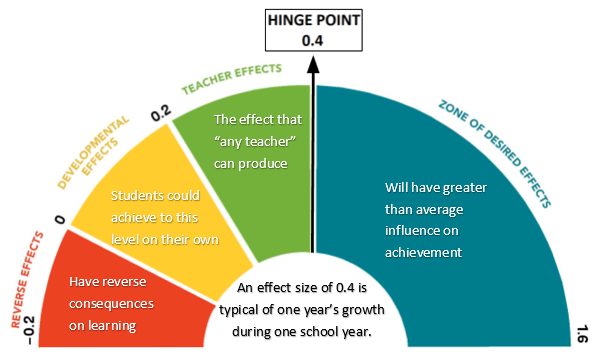 A Visible Learning classroom uses…

the right strategy at the right time,
		for the right level of thinking,
			with the right level of challenge.
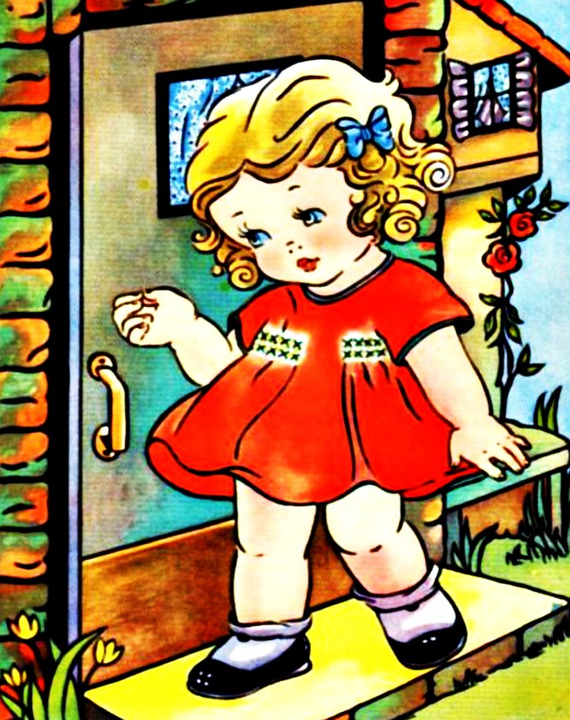 Visible Learning Book
Page 38
55
Surface, Deep, and Transfer Learning in Math
Visible Learning Book
Page 28-30
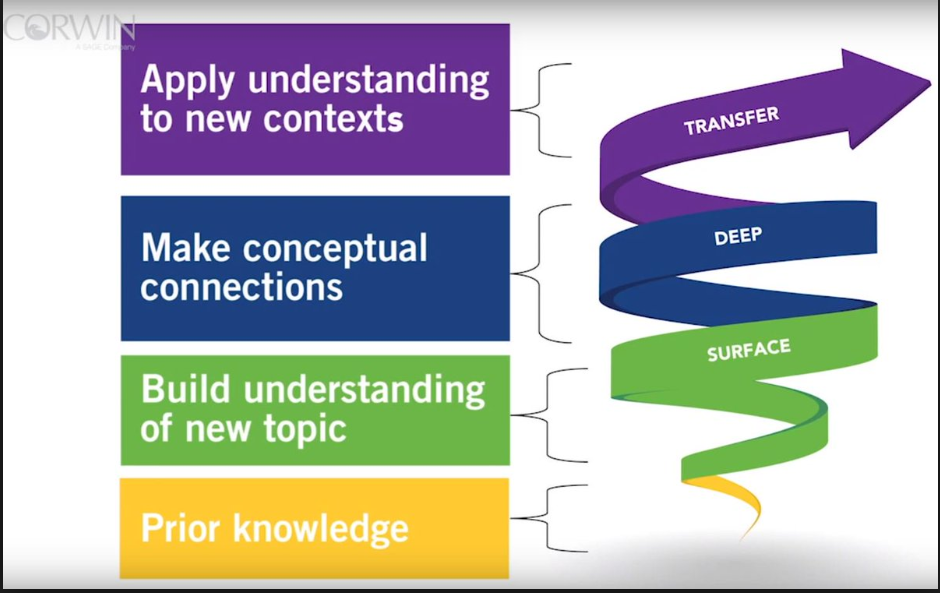 Ongoing assessments inform teachers that students are in various places along this path, and sometimes will move interchangeably between these phases of learning.  It is the teacher’s goal to provide interventions and strategies students need at the right time for the right reason.
56
Intentional Planning
Select the Task
Do the Math/Anticipate solutions
Monitor
Select
Sequence
Connect
Plan advancing/assessing questions
Determine Learning Intentions
57
3 - 2 - 1 Reflection
Evaluation & Reflection 0.75
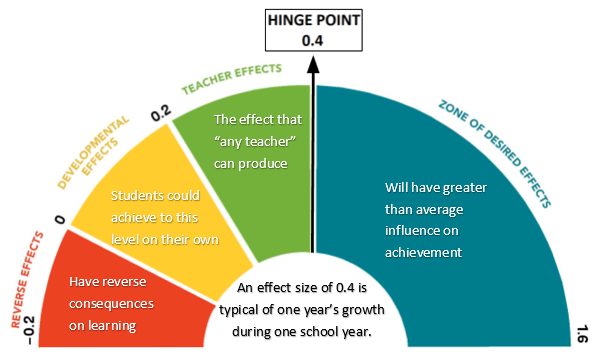 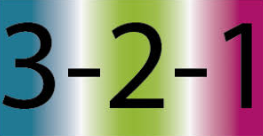 58
During the lunch break, check out the Open Middle challenge below:
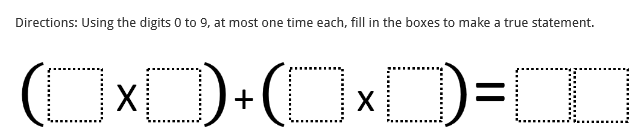 Visit Open Middle for other examples.
How might these support the math curriculum in the 3-5 classroom?
How do these connect to the process goals?
59
Roll the Dice!
Take turns rolling the dice and answering the questions with your table group.
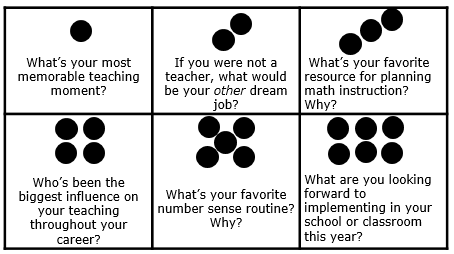 Teacher Student Relationships 0.52
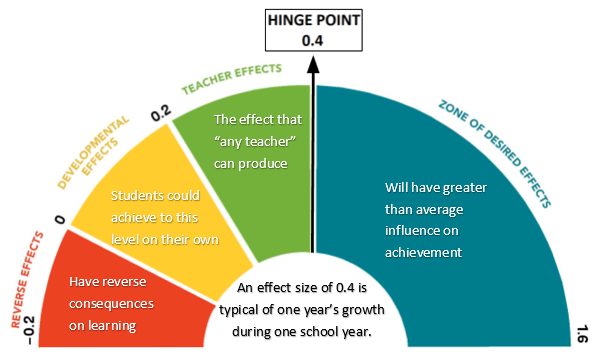 60
[Speaker Notes: Community builder: 
Participants take turns rolling a regular dot dice and answering the questions with their table group.]
III. Task Implementation (During/After)
Focus of 2019 Mathematics Institutes
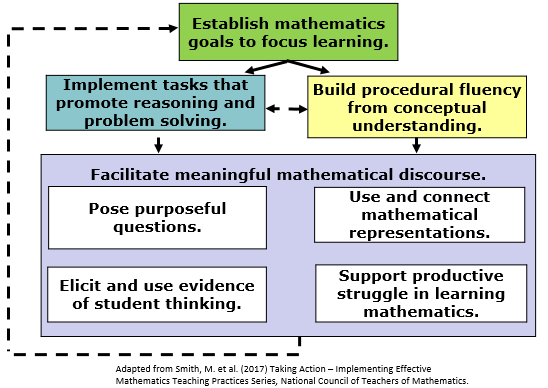 62
Success Criteria
Success Criteria 
1.13
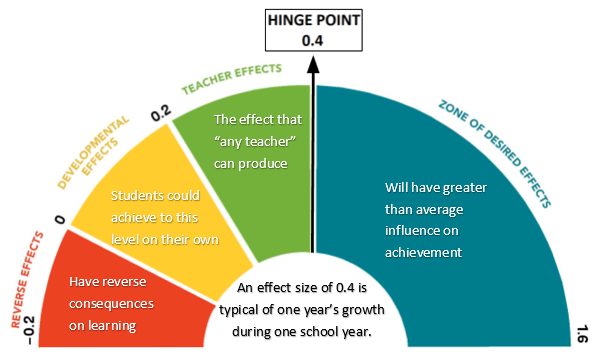 I can implement a rich mathematical task to support deeper learning for all students.
63
Task Implementation Guide
Determine Learning Intentions
Select Rich Task
Do the Math/Anticipate Strategies
Monitor
Select
Sequence
Connect
Talking Hats
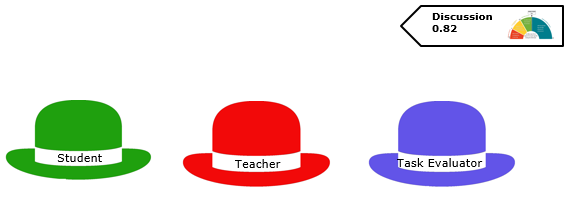 65
Impact of Visible Teaching
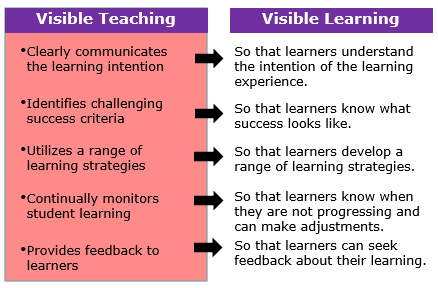 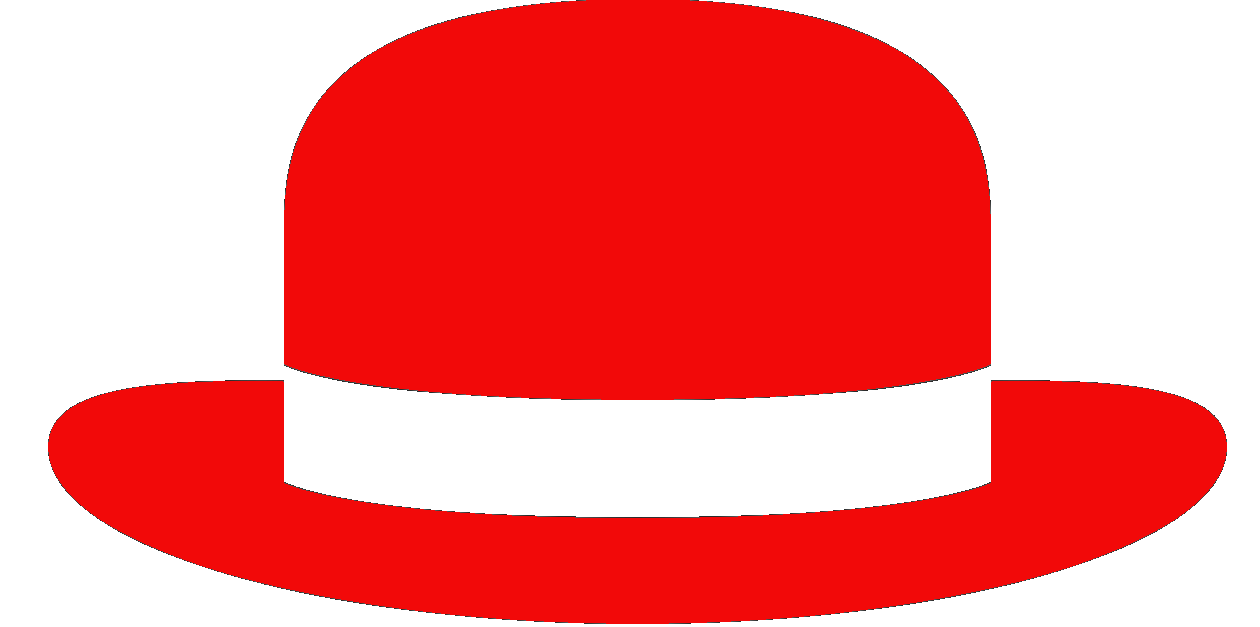 Teacher
66
Characteristics of Rich Tasks
Promote high levels of cognitive demand
Allow multiple entry points to students with a wide range of skills and abilities
Allow for multiple solution pathways
Promote reasoning and sense making
Encourage the use of varied representations 
Require justification or explanation 
Encourage connections among ideas
Are authentic, relevant, or problem-based
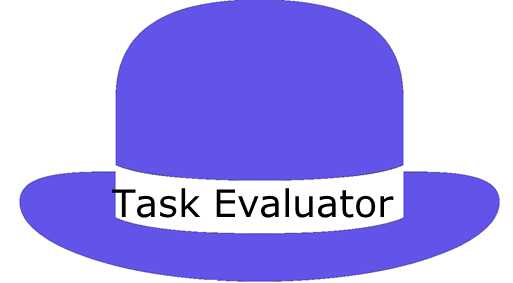 67
Assessment-Capable Visible Learners
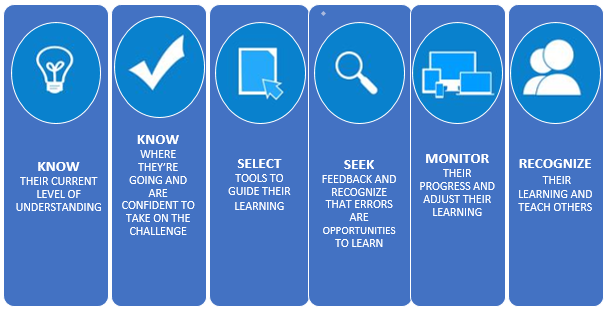 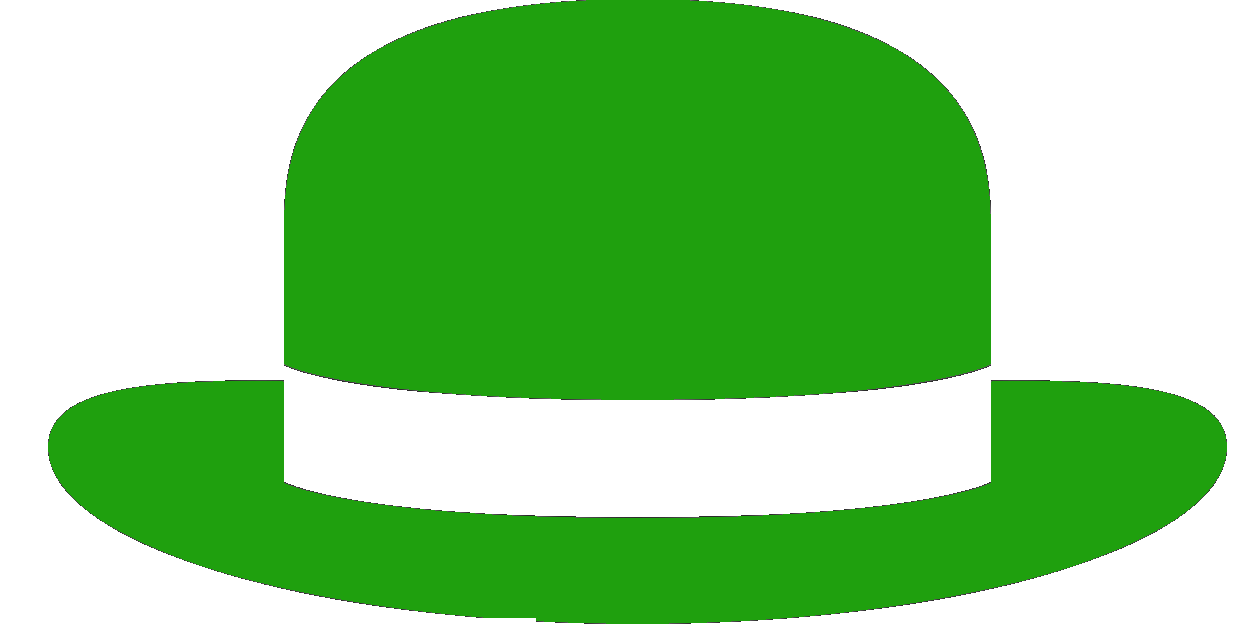 Student
68
Task Launch
What do you notice? What do you wonder ?
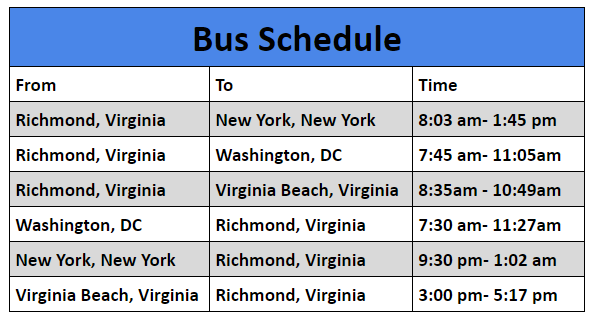 Prior Ability 0.94
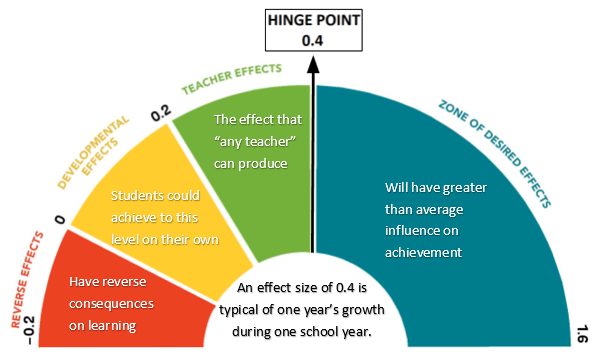 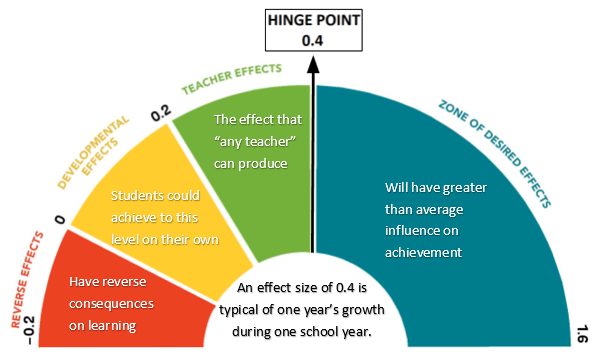 Discussion 0.82
69
Success criteria
I can solve practical problems related to elapsed time in hours and minutes within a 24-hour period:when given the beginning time and the ending time, determine the time that has elapsed;
I can communicate my mathematical thinking to my peers.
I can use at least one representation to support my mathematical thinking.
I can make connections between different representations of mathematical thinking.
70
[Speaker Notes: Today our learning intention is to apply a strategy for determining elapsed time and the success criteria will show us whether we have met our goal.]
Do the Task
Bus A or Bus B?
 
You will take a bus trip across the country to see a professional football game. You have a choice of two buses. (Both bus trips will arrive the day before the game.)

Bus A departs at 7:47 am and arrives at 8:14 pm.
Bus B is 12 hours and 53 minutes in length.  

Both trips cost $200. Which bus would you choose, Bus A or Bus B? Why?
 
Show your thinking using pictures, words, and symbols.
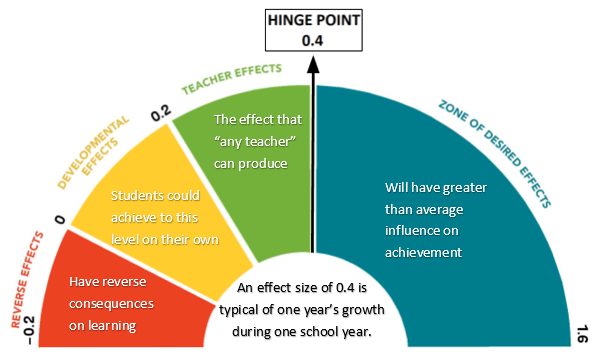 Summarization 0.79
71
Task Share
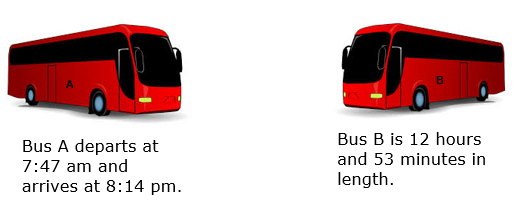 Classroom Discussion 0.82
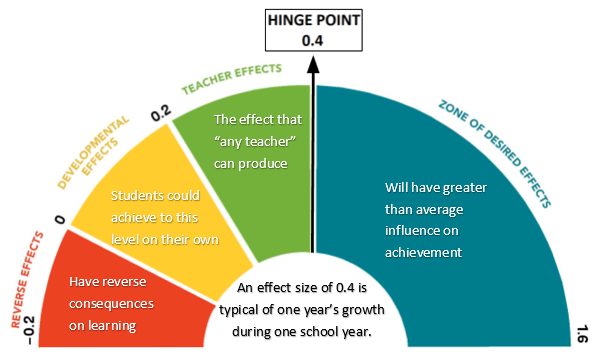 Both trips cost $200.
Questioning 0.48
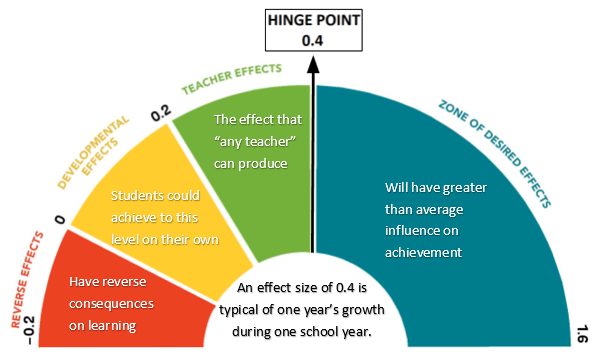 72
Task Closure
Did you meet today’s success criteria?
I can solve practical problems related to elapsed time in hours and minutes within a 24-hour period:when given the beginning time and the ending time, determine the time that has elapsed;
I can communicate my mathematical thinking to my peers.
I can use at least one representation to support my mathematical thinking.
I can make connections between different representations of mathematical thinking.
Evaluation & Reflection 0.75
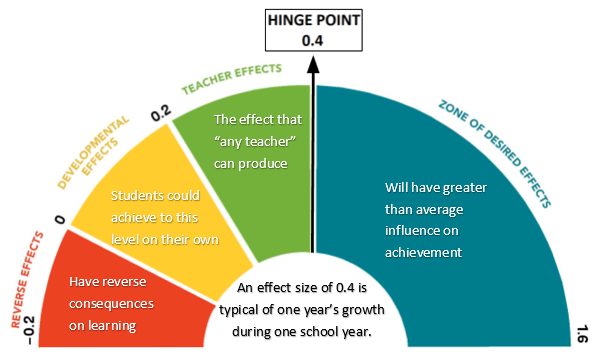 73
Reflection
Talking Hats
Pick a colored tile from the table.
Mix and mingle.
Create a trio representing all 3 roles.
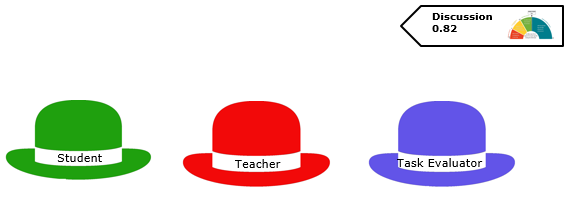 74
Talking Hat Reflection
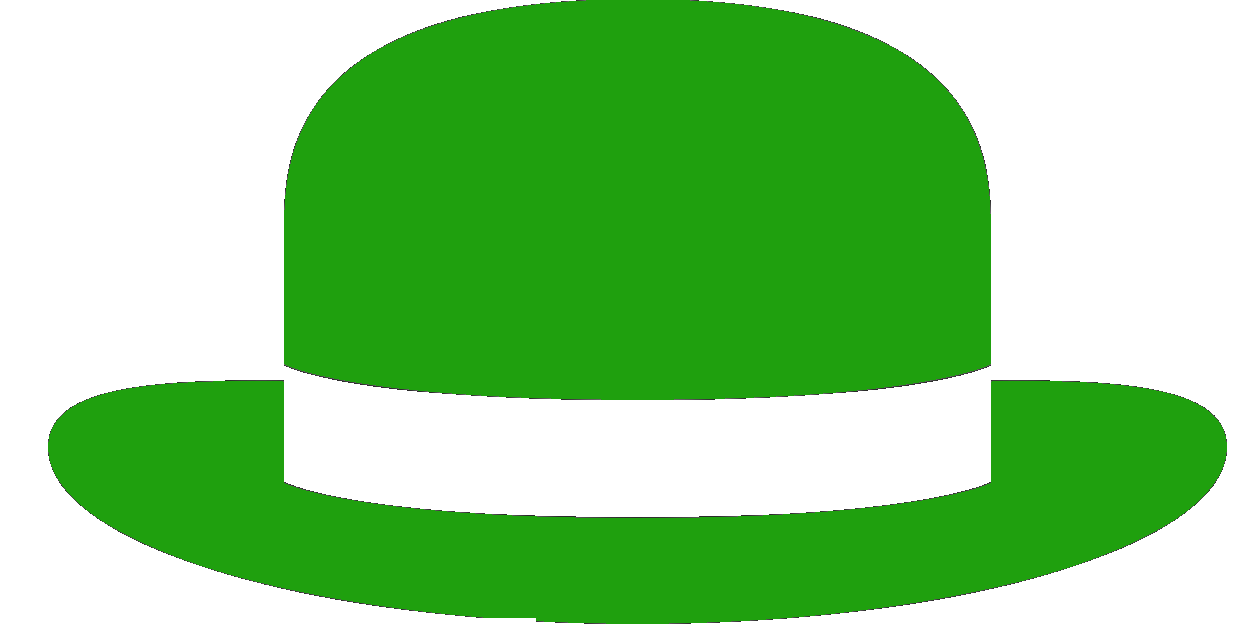 Evaluation & Reflection 0.75
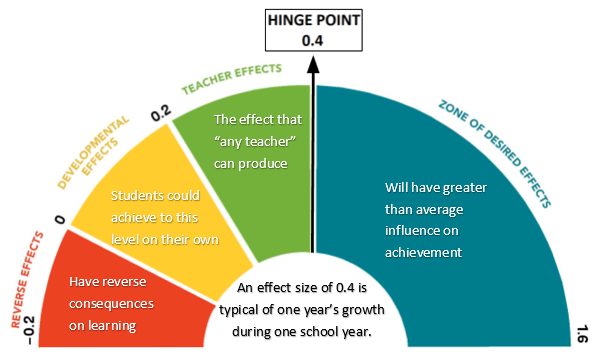 How did this task engage the student as an assessment-capable learner?
What teacher moves were evident to promote visible learning?
What characteristics of a rich mathematical task were evident?
Student
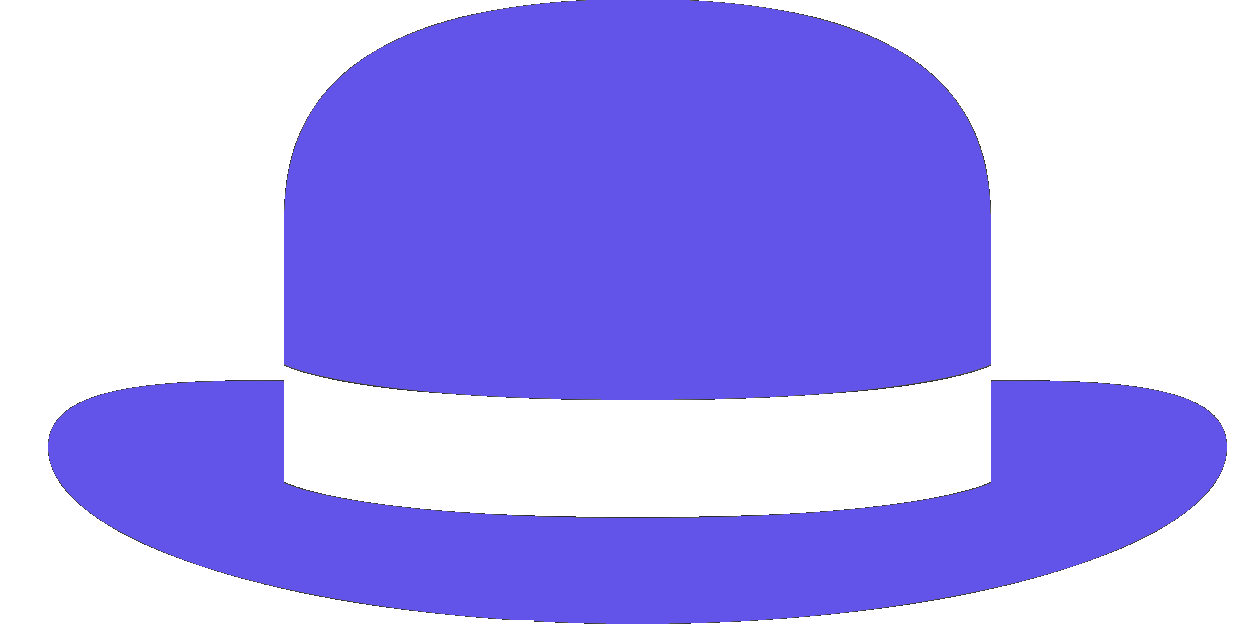 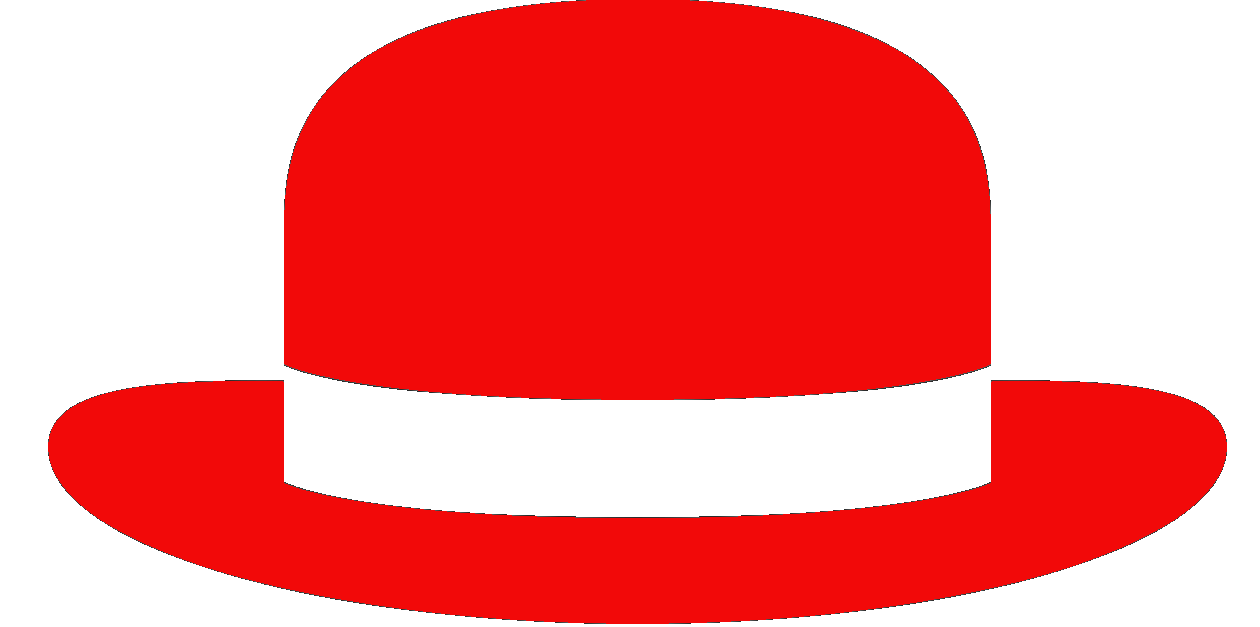 Task Evaluator
Teacher
75
Whole Group Reflection
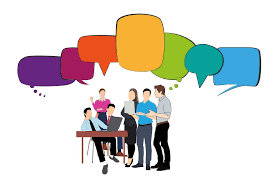 76
Rich Mathematical Task Template
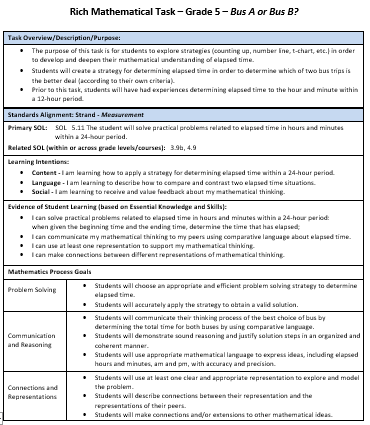 See Handout
77
Scavenger Hunt
Given the task template, work with a partner to find:

Learning intentions and success criteria
Connected process goals
Tips for task implementation 
      (before, during, after)
Anticipated student response section
Rich Mathematical Task Rubric
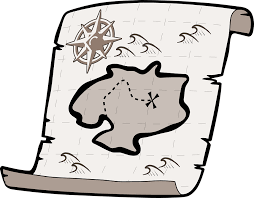 Cooperative Learning 0.40
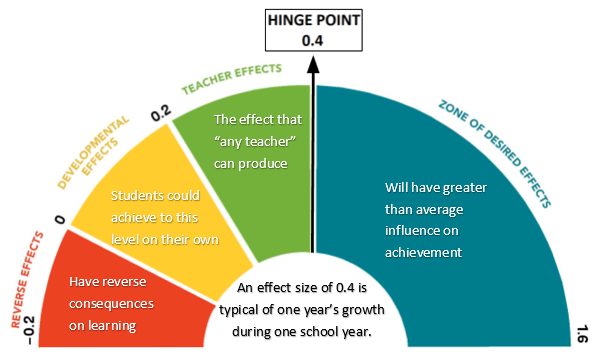 78
Reflection on Resource
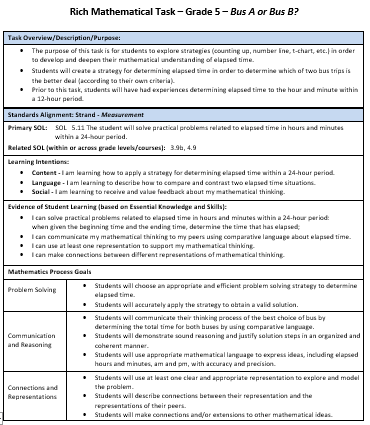 What did you find most useful about this resource?

How will you utilize this resource?
79
3 W’s Reflection
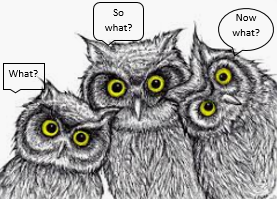 Based on Module III…

What? (What did you learn?)

So What? (Why is this useful or important?)

Now What? (How does this support you with implementing tasks?)
Evaluation & Reflection 0.75
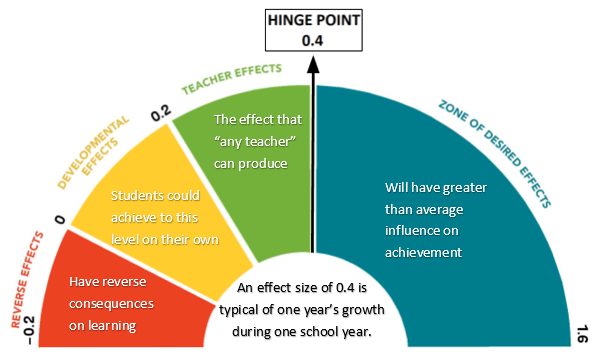 80
IV. Assessing Student Understanding
Module IV - Success Criteria
Success
Criteria
1.13
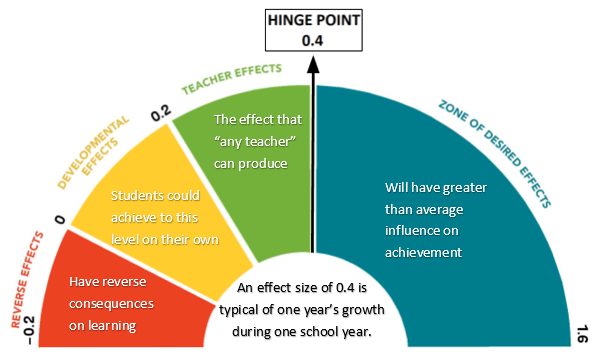 I can use a rubric to score student work samples and work collaboratively to calibrate my scores.

I can use success criteria to provide effective feedback to students to deepen student learning.

I can analyze student work to identify what students know and are able to do in order to plan instruction that moves all students forward as learners.
82
Calibration Protocol Purpose
Discussion 0.82
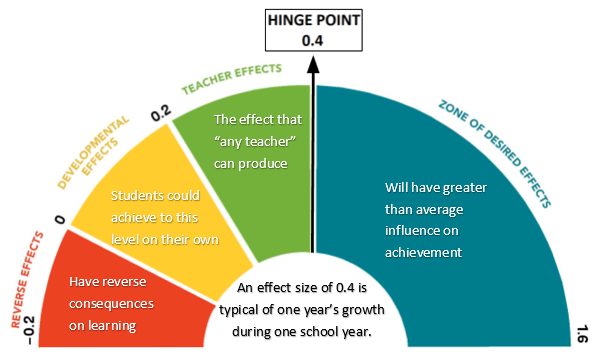 Provides a process whereby groups can discuss student work in order to reach consensus about how to score the work based on a rubric or scoring criteria.
Ensures equity in how each scorer’s contributions are considered
Provides a structure that makes it safe to challenge and question one another
Makes the most of time set aside for examining student work
Increases inter-rater reliability (providing for fair and consistent scoring of student work)
83
Calibration Protocol
Explicit Teaching Strategies 0.57
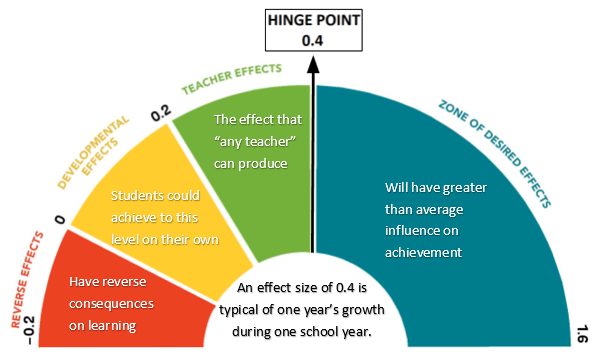 Examination – work through task (individual)
Discussion of proficient responses (small group)
Read and place in groups (individual)
Score student work (individual)
Score sharing (small group)
Discussion (small group)
See Handout
84
Preparing to Score Student Work
2. Discuss proficient response (group)
Discuss at your table what is expected in a proficient student response in holistic terms.
Use the Rich Mathematical Task Rubric as a guide.
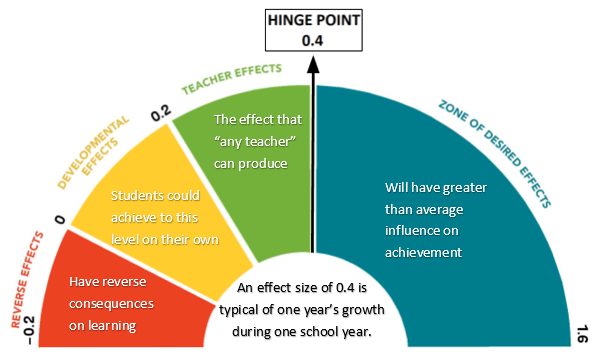 Discussion
0.82
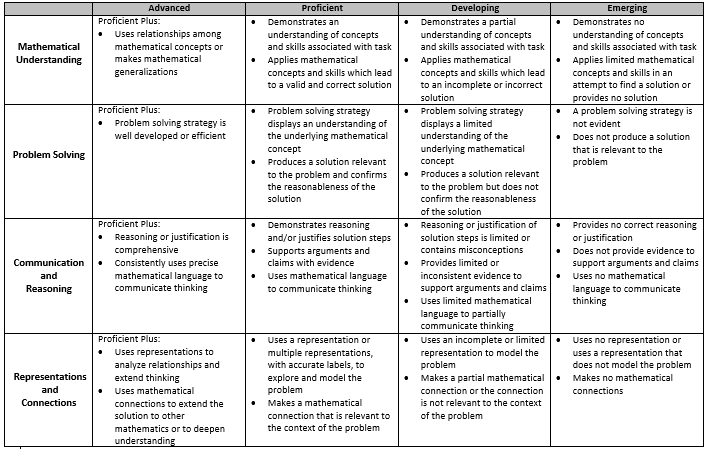 See Task Template Handout
85
Communication
Mathematics Process Goals for Students
Connections
Representations
“The content of the mathematics standards is intended to support the five process goals for students”- 2009 and 2016 Mathematics Standards of Learning
Problem Solving
Reasoning
Mathematical Understanding
86
Sorting Student Work
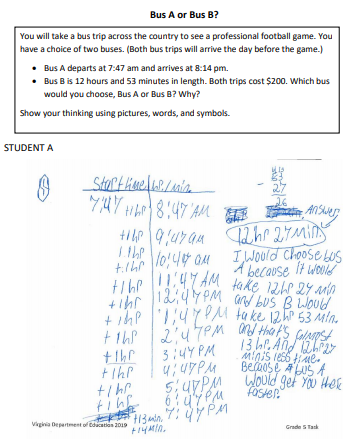 3. Read and place in groups (individually)
Sort student work into 3 piles - low, med, high based on overall impression.
87
Scoring Student Work
Formative Evaluation 0.48
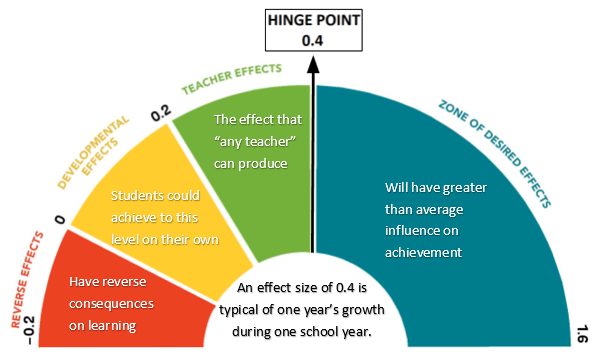 4. Score student work (individually)
Score each student work sample using the rubric.
Record your scores on the Individual Scoring Notes sheet.
Use evidence from the work and the rubric to support your scores.
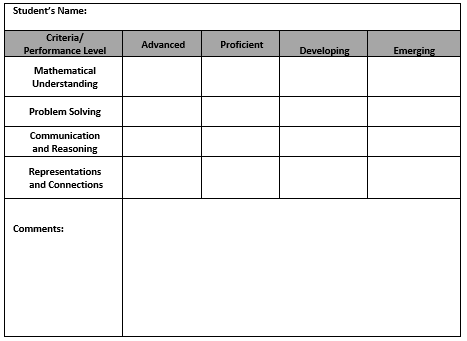 88
Sharing and Discussing Student Work
5. Score sharing without explanation (collaboratively)
One at a time, team members share their score for each of the rubric criteria while a recorder completes the group’s score sheet.
89
Sharing & Discussing Student Work
Discussion
0.82
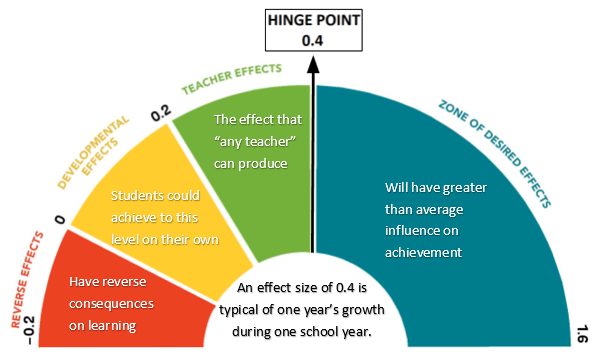 6. Discussion (collaboratively)
Use evidence from the work and the rubric to support your scores.
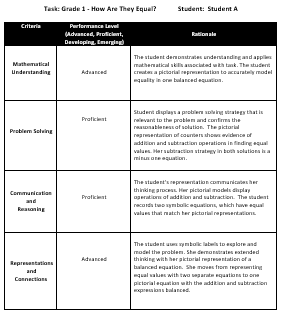 90
Reflecting on the Calibration Protocol
Examination – work through task (individual)
Discussion of proficient responses (small group)
Read and place in groups (individual)
Score student work (individual)
Score Sharing (small group)
Discussion (small group)
See Handout
Evaluation & Reflection 0.75
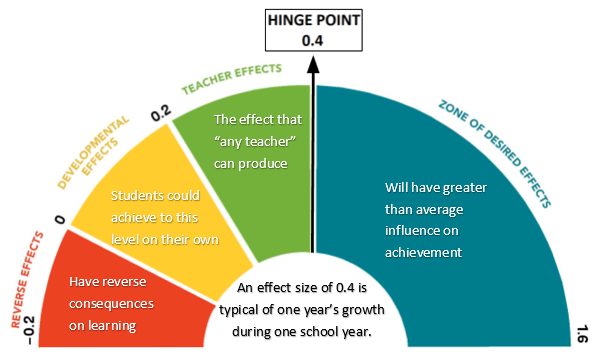 Turn and Talk:
What is the value of participating in a calibration protocol?
How does this protocol promote greater equity?
91
Effective Feedback
Elements of Effective Feedback
Where am I going? How am I going? Where to next?
Each question works at four levels
Feedback
0.70
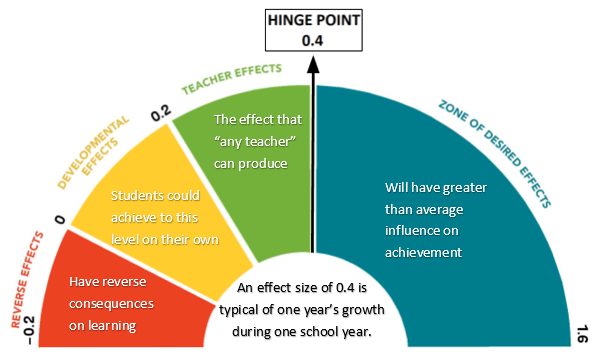 Self-Regulation Level
Self-monitoring directing, and regulating of actions
Task Level
How well are the tasks understood/ performed?
Process Level
The main process needed to understand/ perform tasks
Self Level
Personal evaluations and affect (usually positive) about the learner
Source: Hattie & Timperly (2007).
92
Planning Next Steps
Evaluation & Reflection
0.75
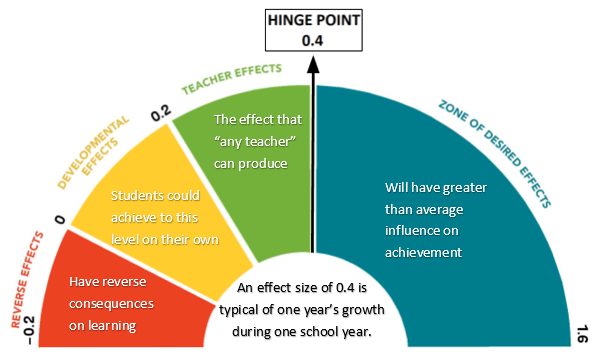 Find your assigned student work poster and Graffiti either an idea for feedback OR an idea for next steps.

What misconceptions, if any, does the student have?
What feedback would you give the student?
What would be your focus for next steps with the student?
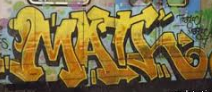 93
Anchor Paper Scoring and Rationales
Task developers collected comments from scoring sheets to assist in creating final anchor paper rationales.
Following scoring calibration, developers deliberately selected 4-6 student work samples to serve as anchor papers.
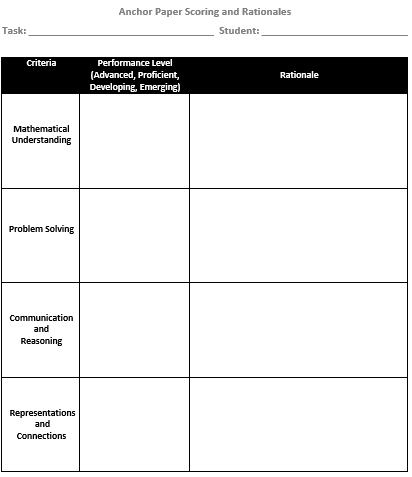 See Completed Handout
Similarities & Differences 1.32
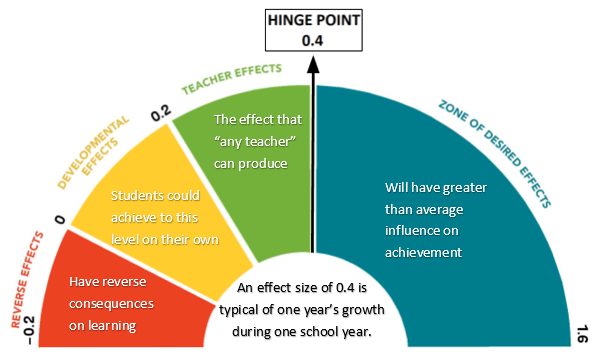 94
Purpose of Anchor Papers
Guide formative and summative assessments
Explain why the work is assessed at a specific performance level
Identify current level of student understanding
Examine as a way to understand the learning opportunities we are, and are not, giving our students
Provide consistency in assessing students
95
[Speaker Notes: Identified anchor papers allow us to establish goals to focus learning.]
Jot Thoughts Reflection
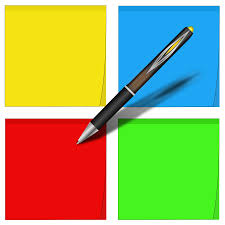 96
Jot Thoughts Reflection
Formative
Evaluation
0.48
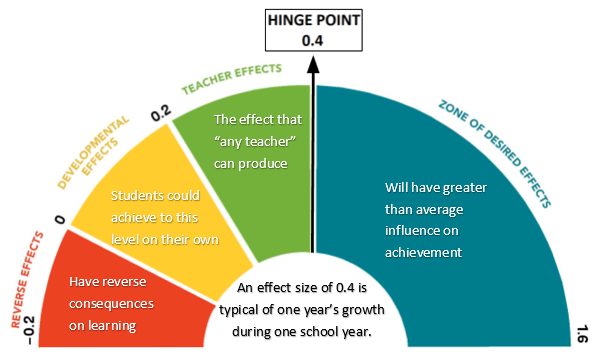 Topic: Think about the Rubric, the Calibration Protocol and Feedback from this module. 

How would you use these in your classroom?
How would you use these in PD?
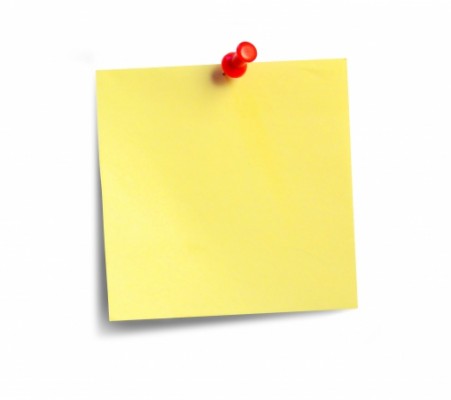 97
[Speaker Notes: Use reflection guide to analyze current level of understanding of the rubric, calibration protocol, and feedback.

Think about the rubric, the calibration protocol and the feedback from this module. How could these be used in a classroom?  How could these be used in professional development?]
Session Closure and Reflection
Effect Size Sort Solutions
Think back to the sort you completed this morning.
Visible Learning Book
Pages 233-237
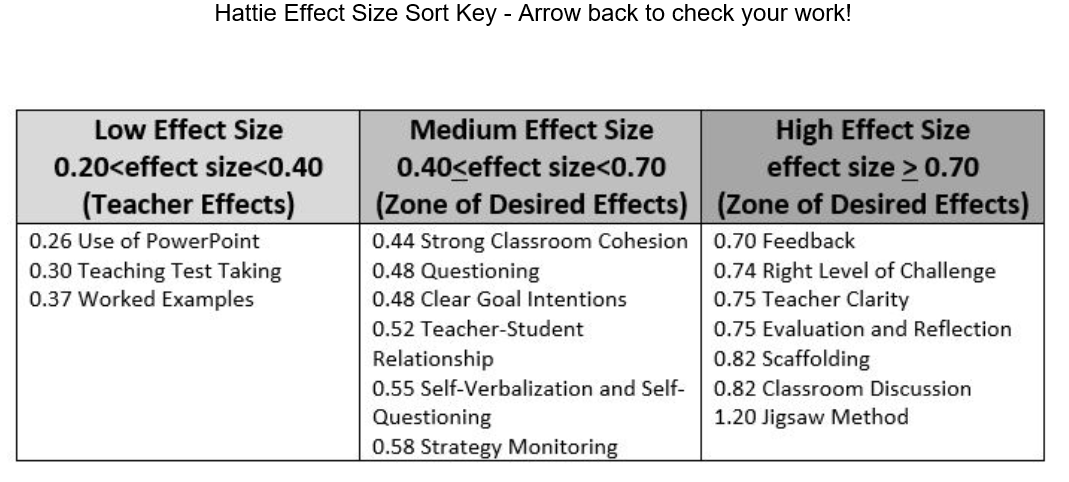 99
[Speaker Notes: If time allows, have participants return to their DESMOS sort. Look at how each strategy was sorted at the beginning of the presentation and compare to the chart on the slide. Turn and Talk: What was something that surprised you?]
Strategy Catcher
Similarities and Differences 1.32
Success Criteria 1.13
Prior Ability 0.94
Prior Knowledge 0.93
Scaffolding 0.82
Discussion 0.82
Summarizing 0.79
Evaluation & Reflection 0.75
Teacher Clarity 0.75
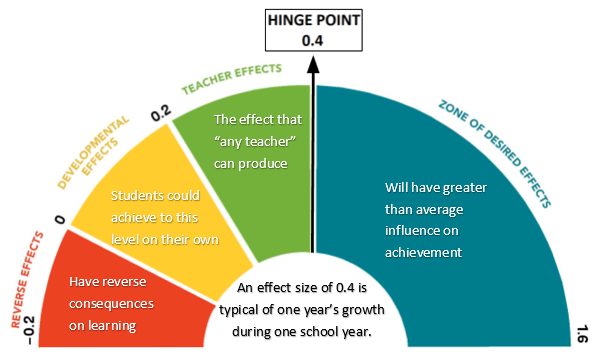 100
Strategy Catcher
Elaboration & Organization 0.75
Right Level of Challenge 0.74
Feedback 0.70
Learning Intentions 0.68
Vocabulary Instruction 0.62
Explicitly Teaching Strategies 0.57
Teacher Student Relationship 0.52
Questioning 0.48
Formative Evaluation 0.48
Strong Classroom Cohesion 0.44
Cooperative Learning 0.40
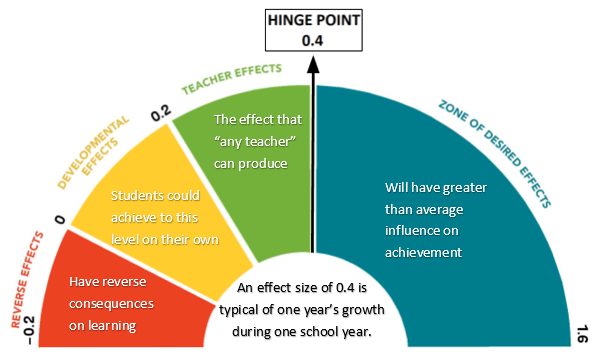 101
o
Give yourself “permission to spend more time developing students’ deep understanding of mathematics as a well-rounding discipline.” 

-Teaching Mathematics in the 
Visible Learning Classroom: High School
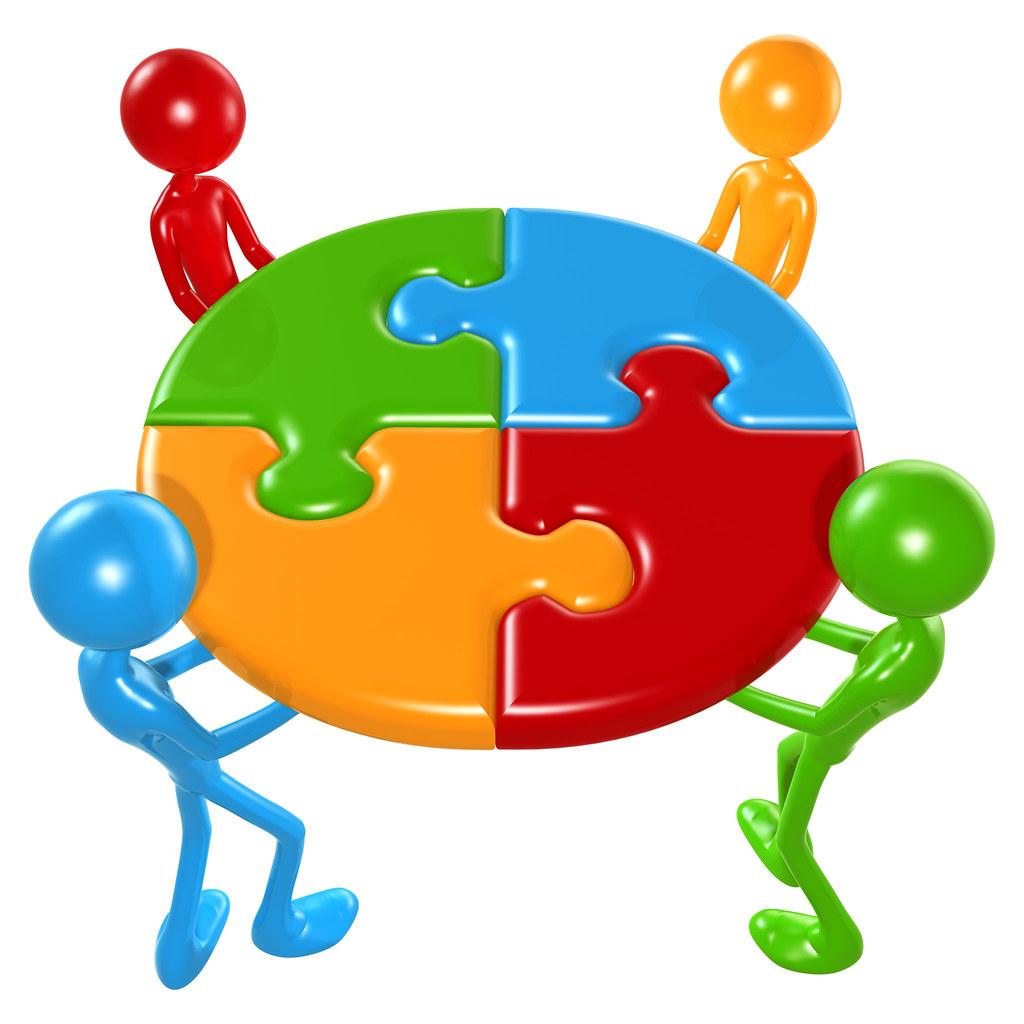 102
Session Learning Intentions
Content:
I am learning about strategies and approaches that make teaching and learning more visible.

Language:
I am learning to use the language of a visible learning mathematics classroom.

Social:
I am learning how to listen and respond to my colleagues’ ideas in ways that move everyone forward as learners.
103
Traffic Light Exit Ticket
Based on today’s presentation…

One thing I could stop doing is...

One thing I could continue doing is...

One thing I could start doing is...
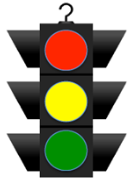 104
2016 Mathematics Standards of Learning  - Instructional Resources
Standards of Learning and Curriculum Frameworks
Test Blue Prints
Practice Items
Mathematics Instructional Plans
Co-Teaching Mathematics Instructional Plans
Algebra Readiness Initiative Materials
Mathematics Vertical Articulation Tool
Static Versions and Dynamic Versions
Remediation Plans
Formative Assessments
2018 Mathematics SOL Institutes Materials
Mathematics Vocabulary Word Wall Cards
Desmos Resources
Rich Mathematical Tasks
105
Desmos Classroom Activities Log (NEW)
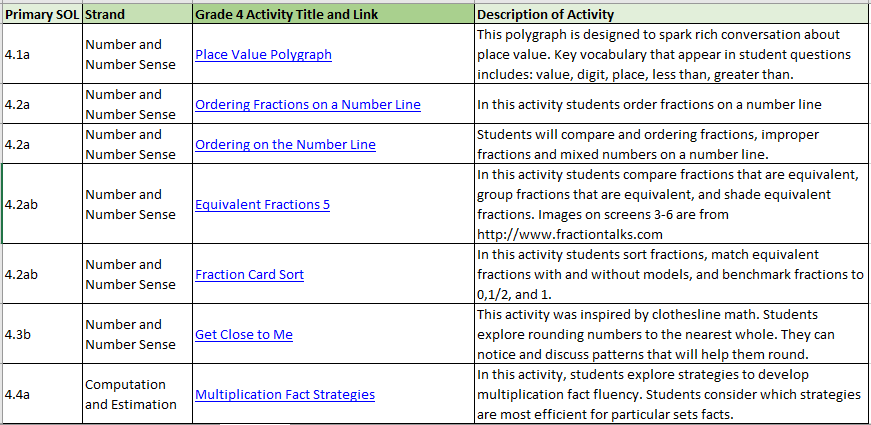 106
Access TeacherDirect from “Instruction” Link on the left side of the VDOE home page
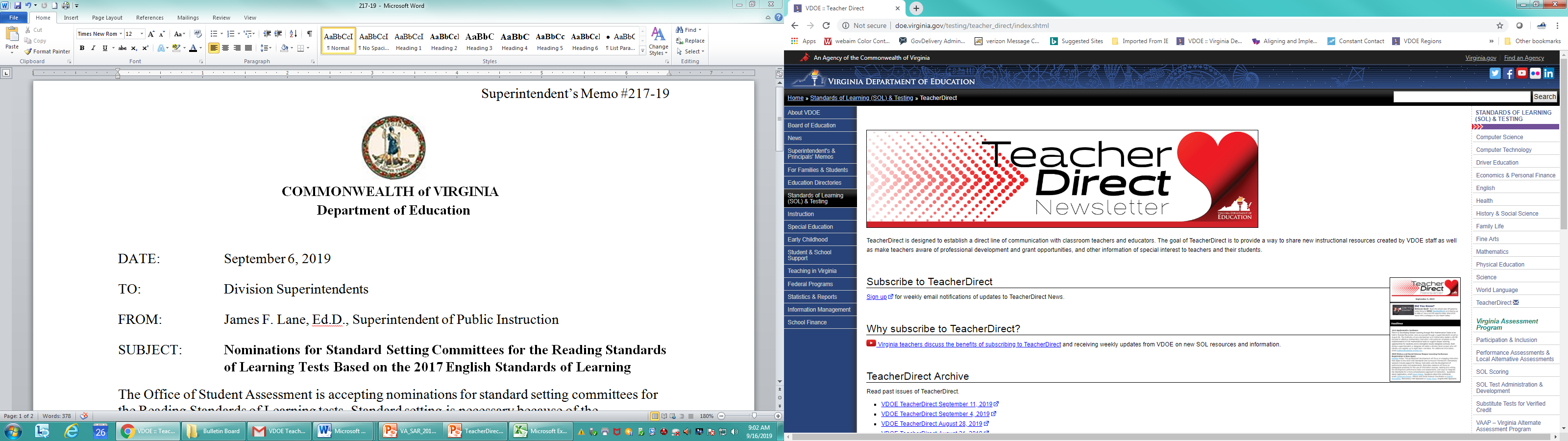 107
Potential Website Resources
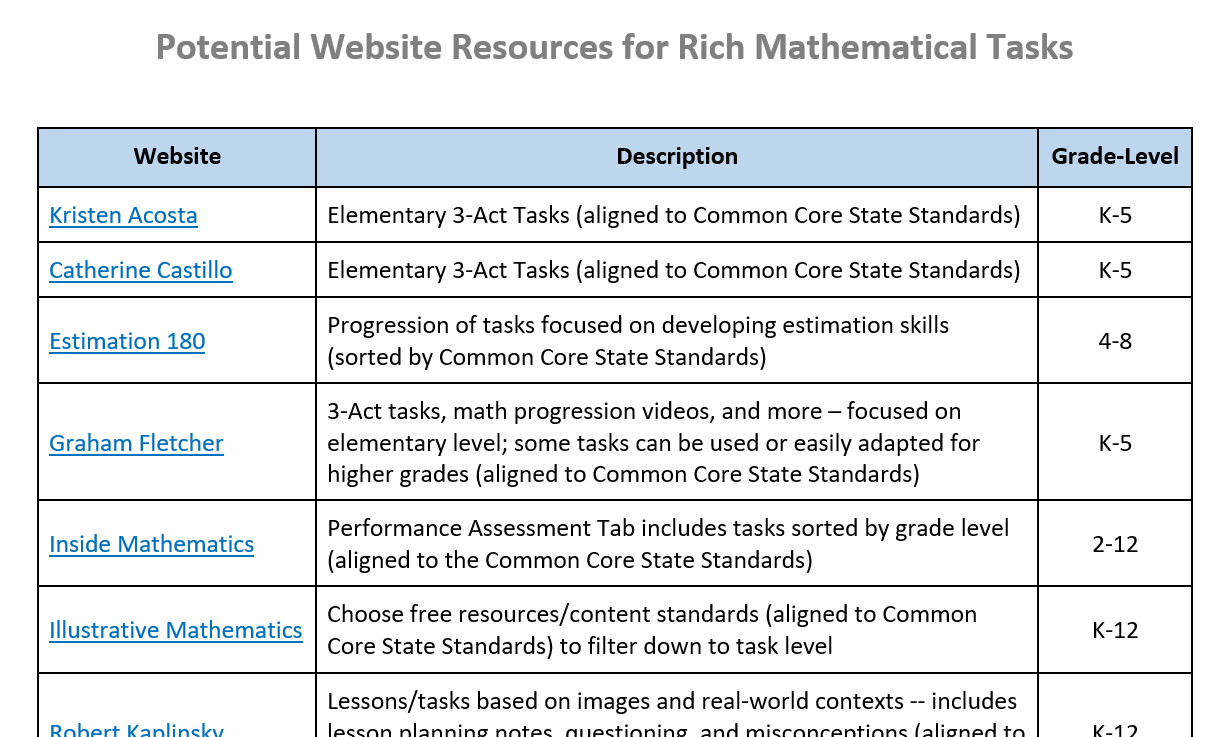 108
0
Please contact

The VDOE Mathematics Team at
Mathematics@doe.virginia.gov
109